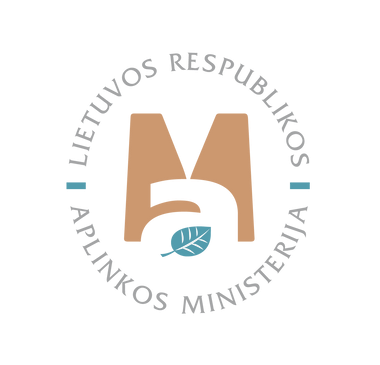 2022 m. DARBAI​
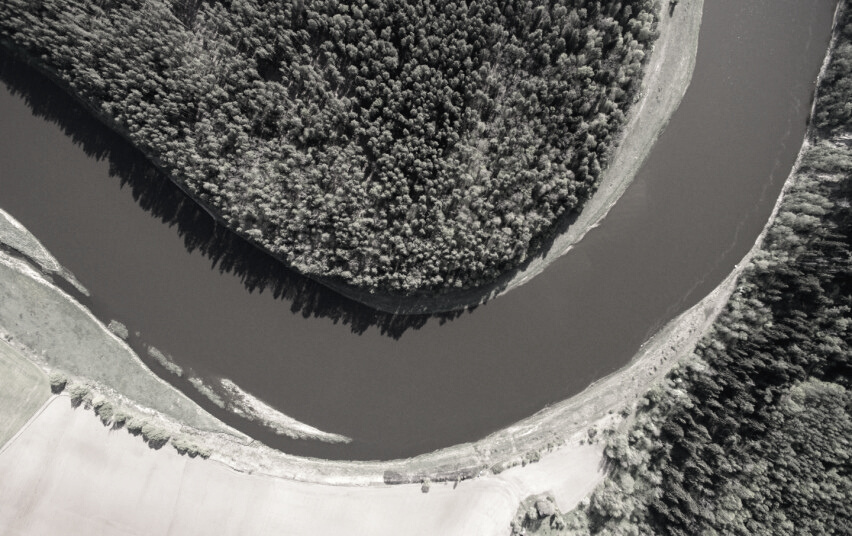 Viceministrė
Raminta Radavičienė​
VANDENTVARKOS REFORMOS TIKSLAI
VISUOTINUMAS
EFEKTYVUMAS
KOKYBĖ
APLINKOS APSAUGA
DIREKTYVOS PERKĖLIMAS
Pasiekti, kad visos vandentvarkos įmonės vykdytų veiklą efektyviai ir išsilaikytų iš veiklos pajamų;
Užtikrinti nacionalinių ir Europos Sąjungos įsipareigojimų, teikti kokybiškas geriamojo vandens tiekimo ir nuotekų tvarkymo paslaugas gyventojams, įgyvendinimą;
Sumažinti geriamojo vandens tiekimo ir nuotekų tvarkymo paslaugų kainų netolygumą ir socialinę nelygybę Lietuvos gyventojams;
Perkelti Geriamojo vandens direktyvos nuostatas.
Įtvirtinti aiškų teisinį reguliavimą, siekiant apsaugoti aplinką nuo išleidžiamų nuotekų žalingo poveikio ir nustatyti išsamų individualių nuotekų tvarkymo sistemų naudojimo, priežiūros ir kontrolės reglamentavimą
GPAIS – PAGALBA, O NE NAŠTA VERSLUI 

Šiemet:
GPAIS veiklos atstatymas bei pagrindinių klaidų šalinimas
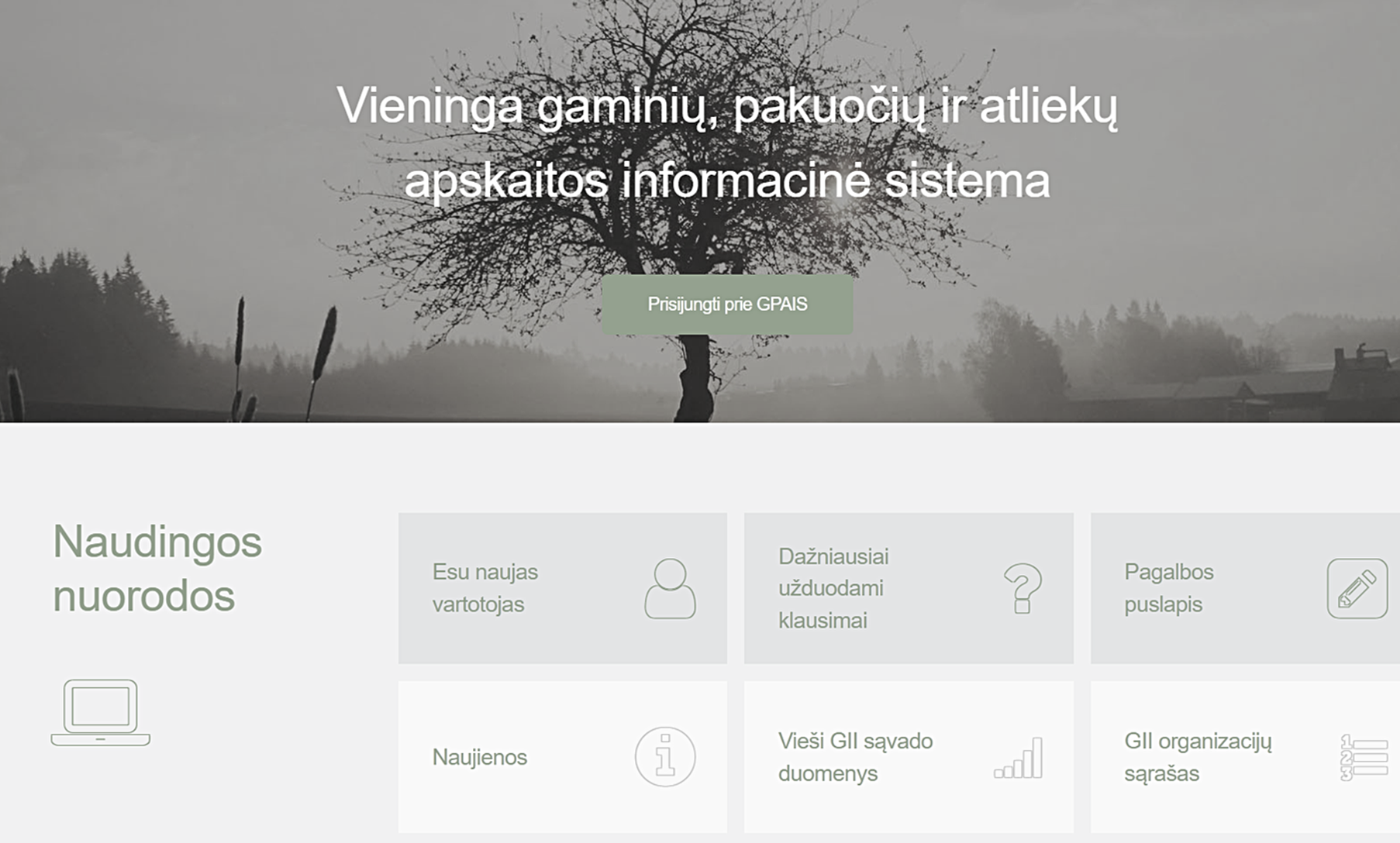 Suformuota komanda, pasirašyta sutartis su rangovu, reguliari komunikacija su sistemos 
vartotojais
TURĖSIME RINKINĮ PRIEMONIŲ, KURIOS VES EKONOMIKOS TRANSFORMACIJĄ Į ŽIEDINĘ
ŽIEDINĖS EKONOMIKOS VEIKSMŲ PLANAS
RENGIMO PROCESAS PER MISIJOS 0
DARBO GRUPES
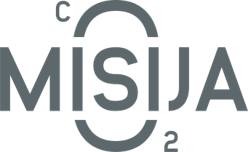 Šiuo metu paskelbtas kvietimas pasiūlymams
PATVIRTINIMAS LRV NUTARIMU
rugpjūčio 15 d.
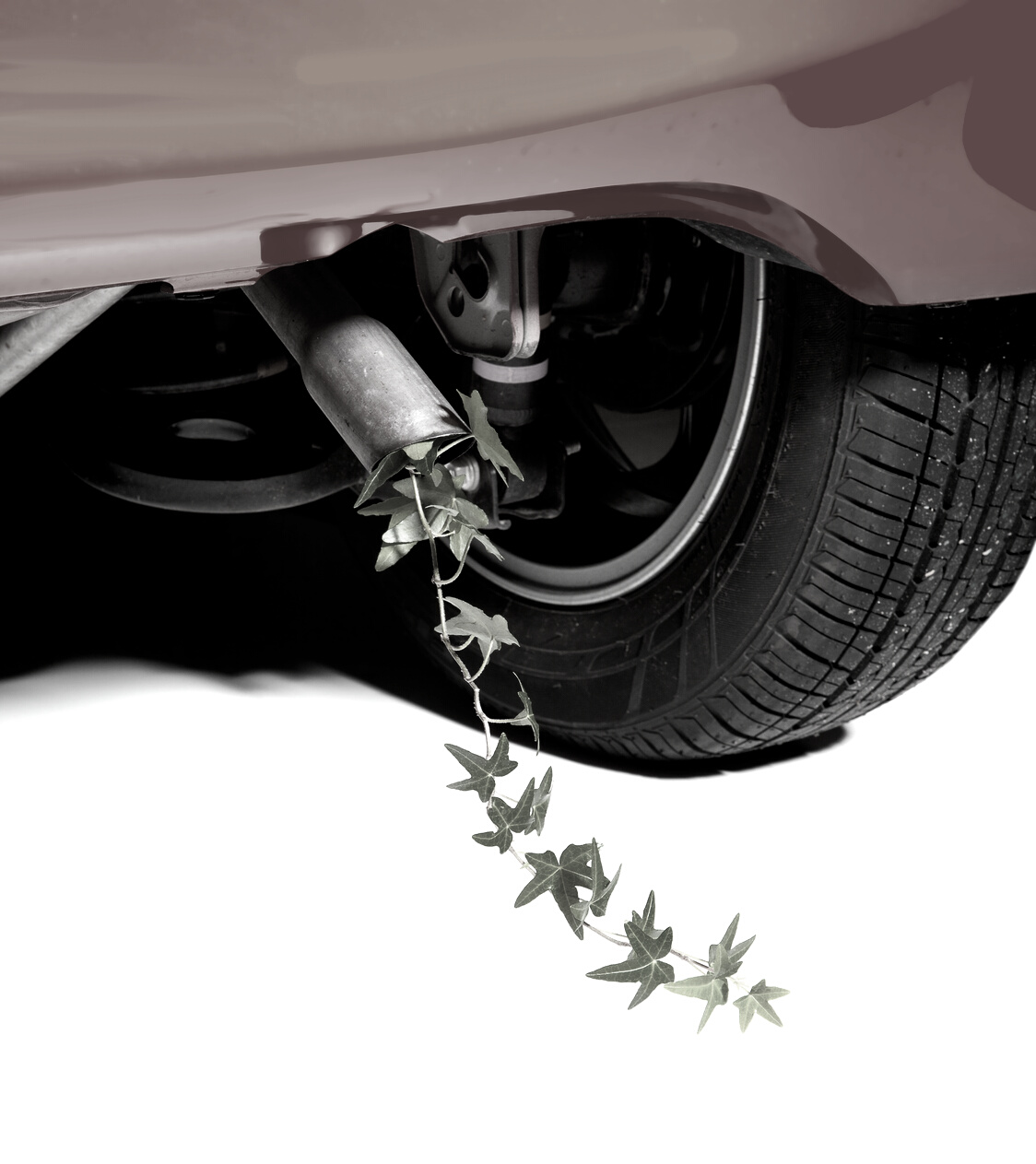 NACIONALINIS ORO TARŠOS MAŽINIMO 
PLANAS
Įsisenėjusios bėdos: transporto sukeliama tarša azoto oksidais, pramonės, energetikos ir namų ūkių išmetami lakieji organiniai junginiai, žemės ūkio tarša amoniaku
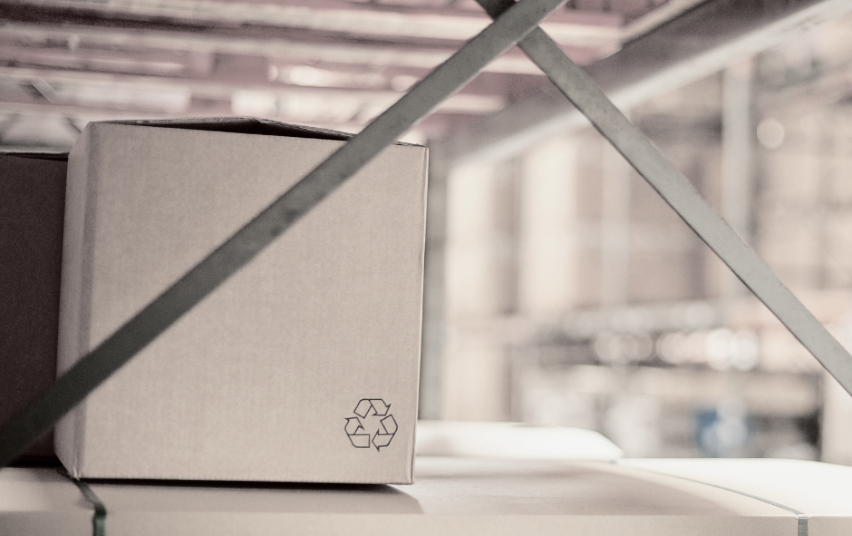 STIPRINSIME PAKUOČIŲ, ALYVŲ, PADANGŲ, EKSPLOATUOTI NETINKAMŲ TRANSPORTO PRIEMONIŲ GAMINTOJŲ IR IMPORTUOTOJŲ ATSAKOMYBĖS PRINCIPO ĮGYVENDINIMĄ
Parengti įstatymų pakeitimo projektai pasieks Seimą
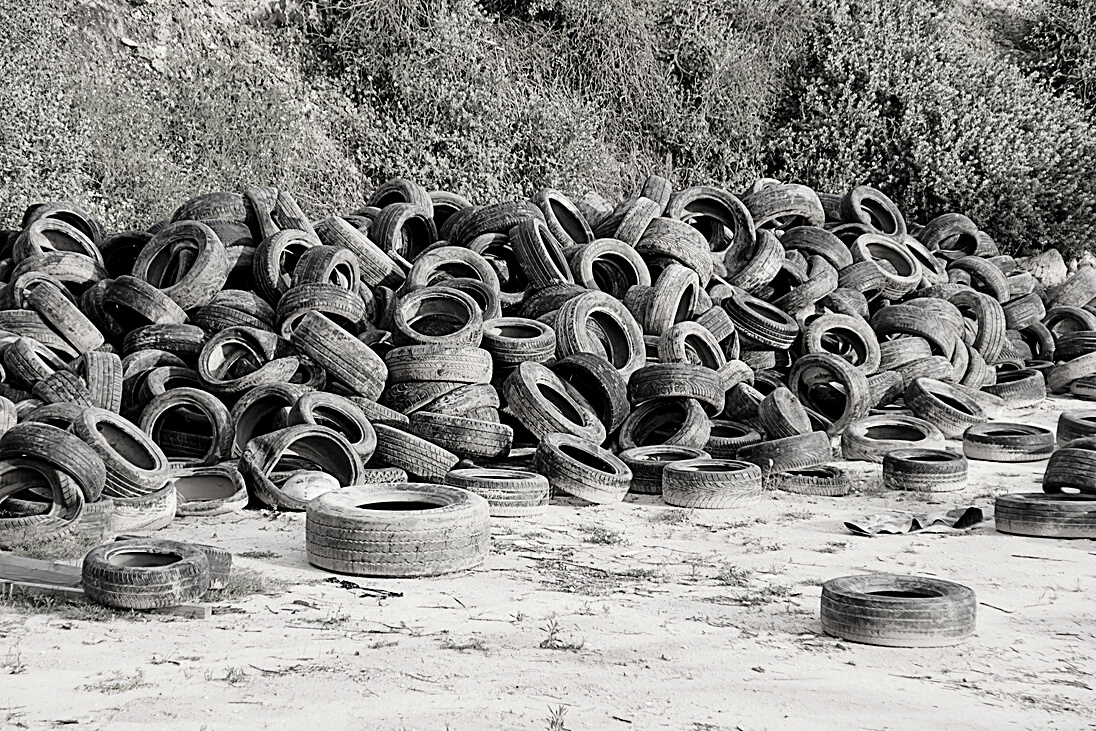 SUSITARIMAS 
SU VERSLU
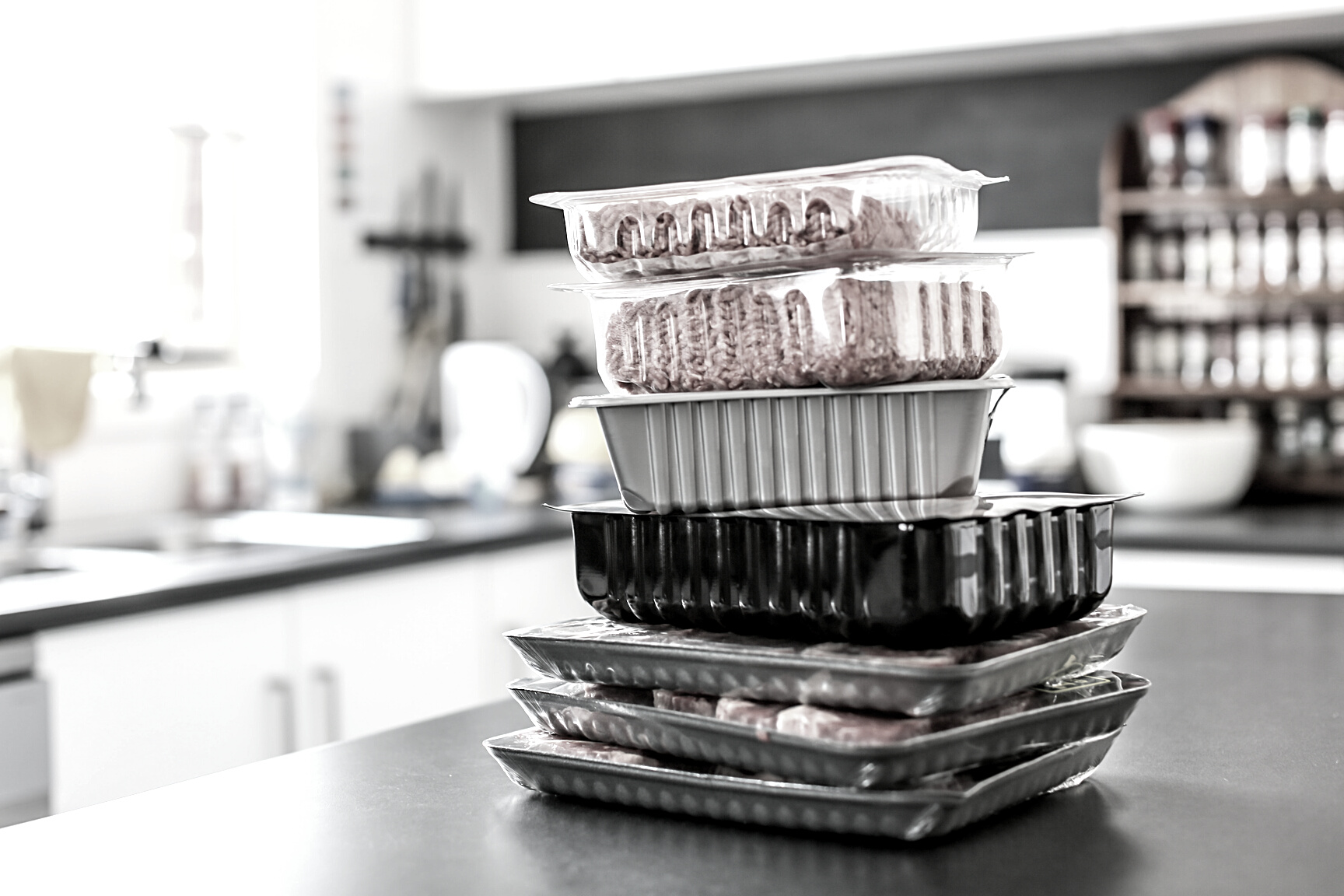 dėl plastikinių produktų naudojimo įgyvendinant Vienkartinio plastiko direktyvos reikalavimus
MAŽINAMAS VIENKARTINIŲ GĖRIMŲ PUODELIŲ IR MAISTO TAROS NAUDOJIMAS
SUP direktyvą perkeliančių įstatymų įgyvendinamųjų teisės aktų patvirtinimas
INICIATYVOS DĖL TRANSPORTO PRIEMONIŲ TECHNINĖS PRIEŽIŪROS IR REMONTO VEIKLOS
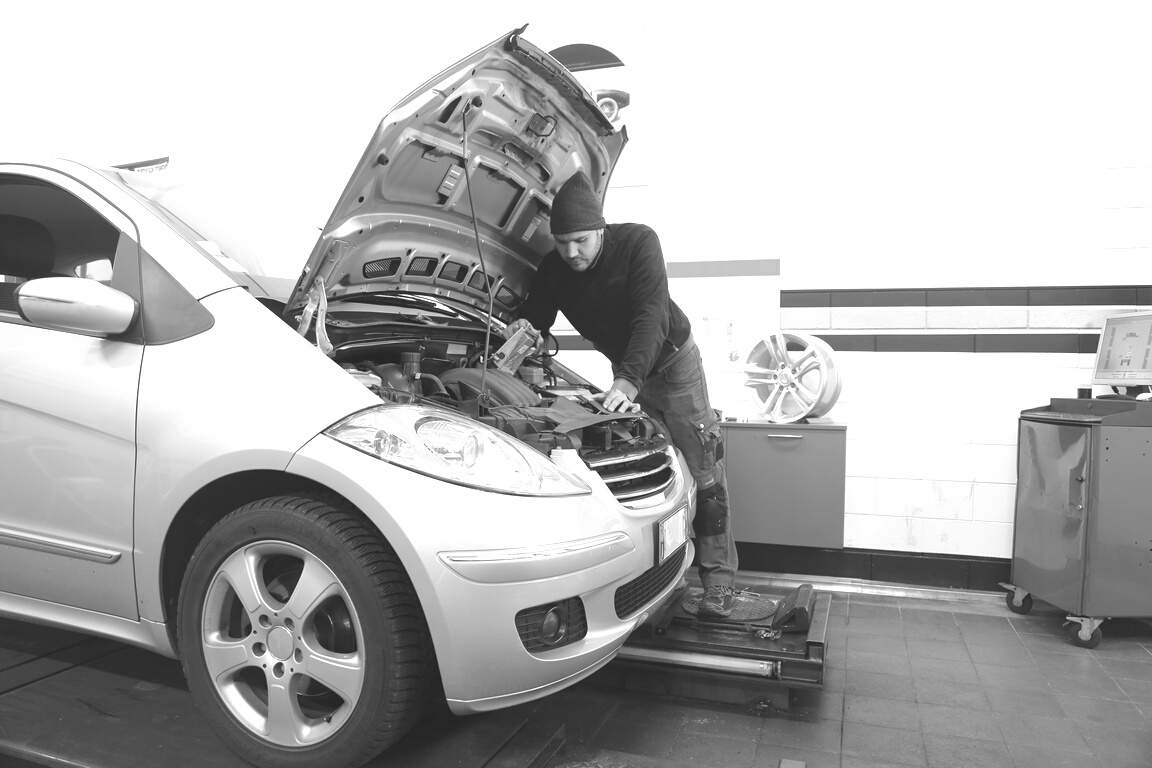 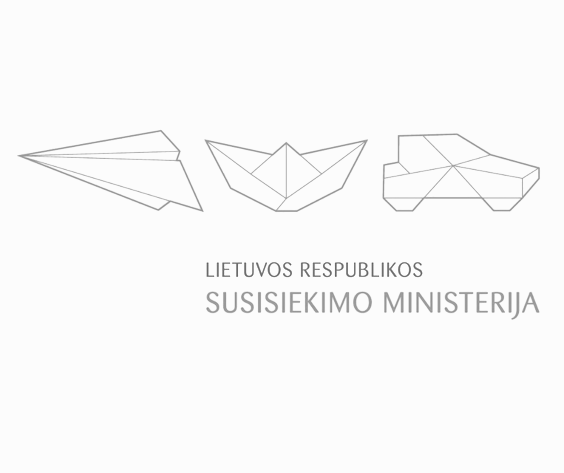 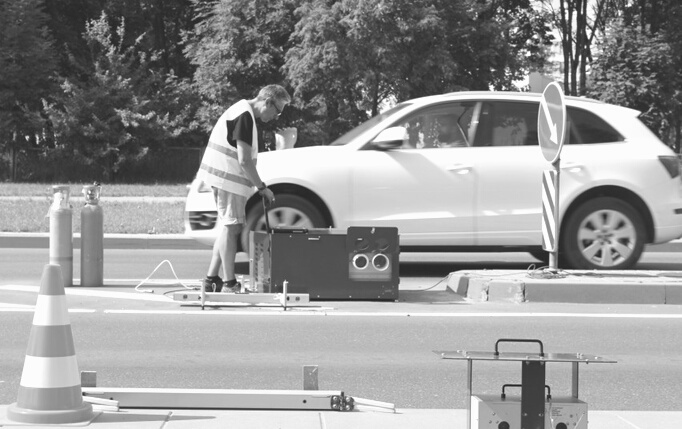 KELIŲ TRANSPORTO PRIEMONIŲ TARŠOS REALIOMIS VAŽIAVIMO SĄLYGOMIS NUOTOLINIO MATAVIMO ĮTEISINIMO ANALIZĖ
BENDRAI SU 
SUSISIEKIMO MINISTERIJA PARENGTAS TEISĖS AKTAS, REGLAMENTUOJANTIS SERVISŲ VEIKLĄ
TECHNINIŲ APŽIŪRŲ REIKALAVIMŲ PERŽIŪROS INICIJAVIMAS
SPRENDIMAI DĖL ŠILDYMO KURO – SAVIVALDOS RANKOSE
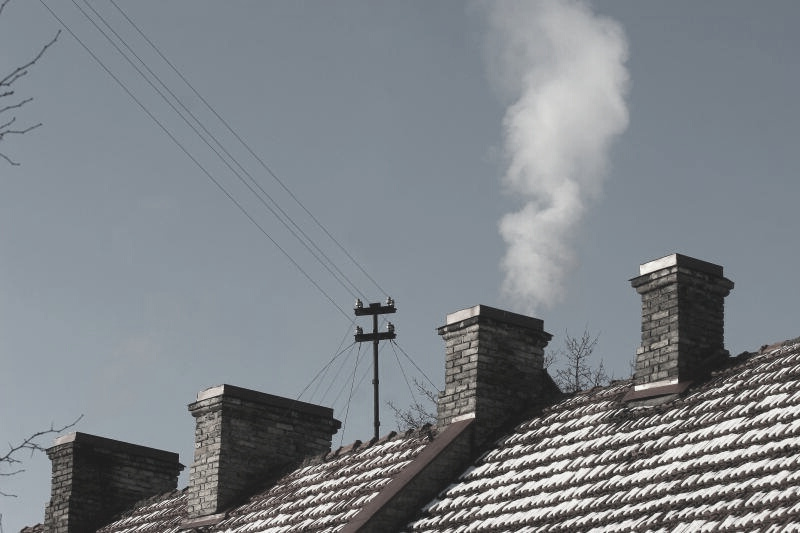 Vietos savivaldai siūlysime suteikti daugiau galių priimti sprendimus dėl pastatų šildymui naudojamos kuro rūšies
PATVIRTINSIME PRIEMONES NE TIK GERINANČIAS VANDENŲ BŪKLĘ, BET IR PADEDANČIAS UŽKIRSTI KELIĄ TOLIMESNIAM BŪKLĖS BLOGĖJIMUI
GERESNĖ VANDENŲ BŪKLĖ
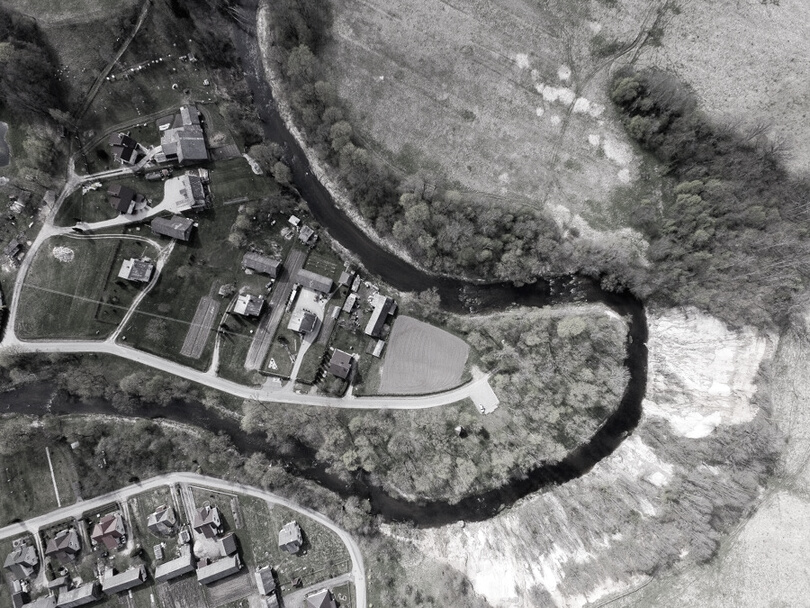 Upių baseinų rajonų
valdymo planų priemonių
programos parengimas
Planuojamos ūkinės veiklos poveikio vertinimo aplinkai reguliavimo peržiūra
POVEIKIO APLINKAI VERTINIMAS
Įstatymo pakeitimai, atsižvelgiant į Orhuso konvencijos šalių pastabas
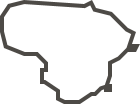 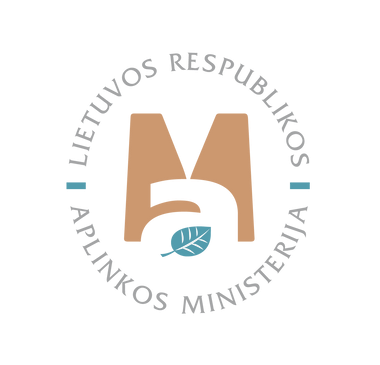 2022 m.
DARBAI
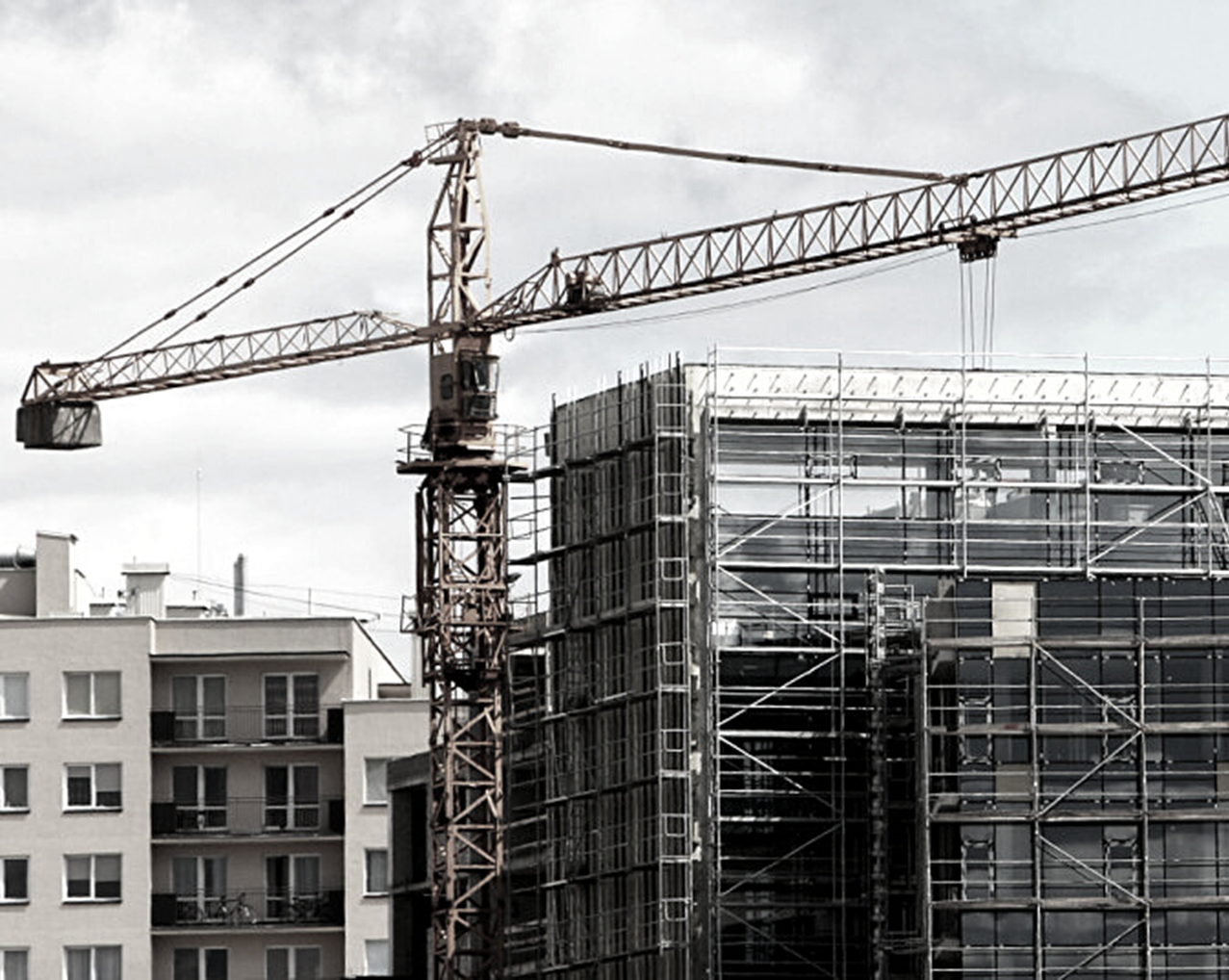 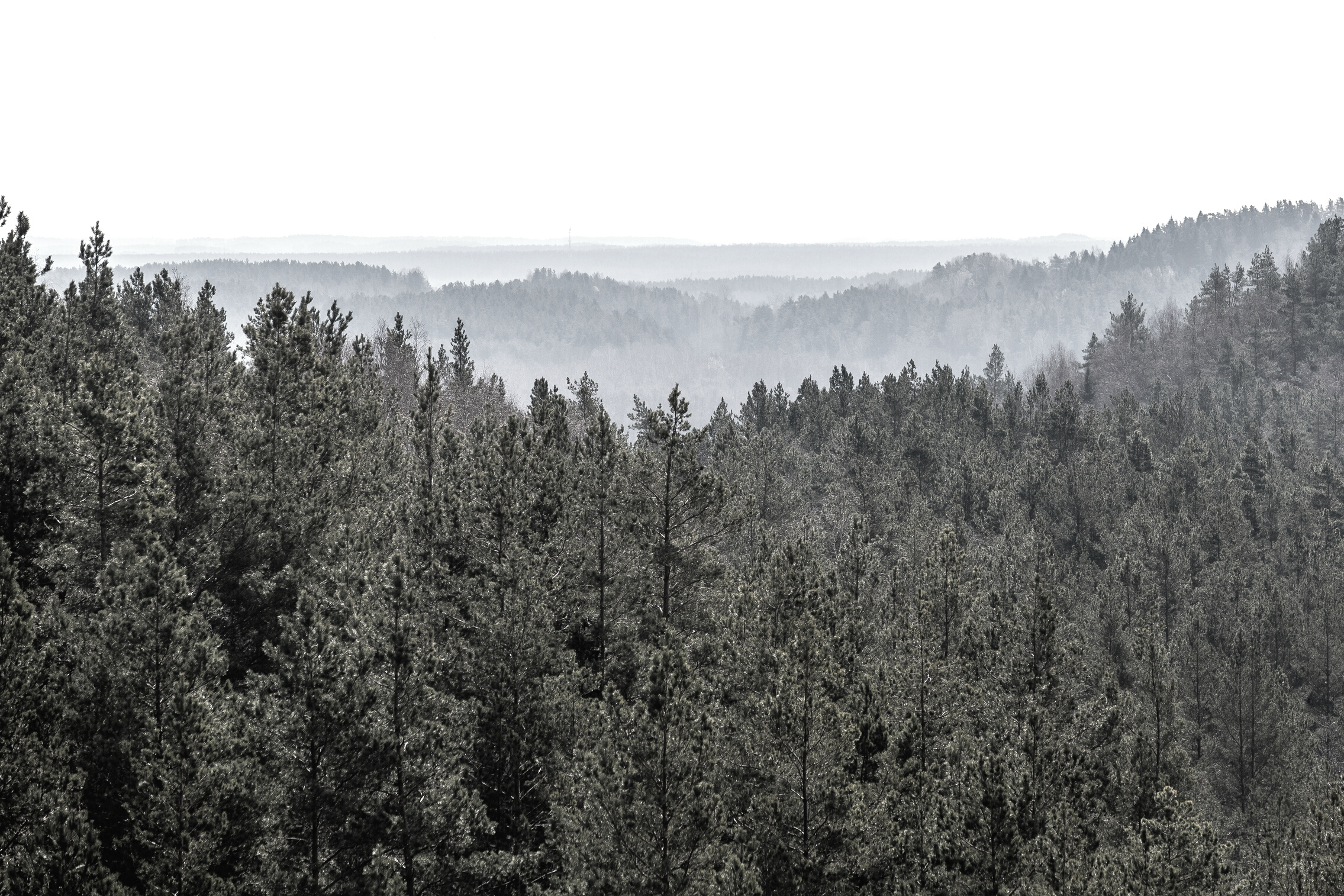 Viceministras
Darius Kvedaravičius
ŽEMĖS POLITIKOS PERTVARKA
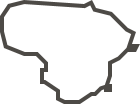 SAVIVALDYBĖMS PERDUODAMA PATIKĖJIMO TEISE VALDYTI VALSTYBINĘ ŽEMĘ VISOJE SAVIVALDYBĖS TERITORIJOJE
Iki 2022 m. gegužės 31 d.
Įstatymų projektų priėmimas Seime
Iki 2023 m. balandžio 1 d.
Po įstatyminių teisės aktų parengimas​
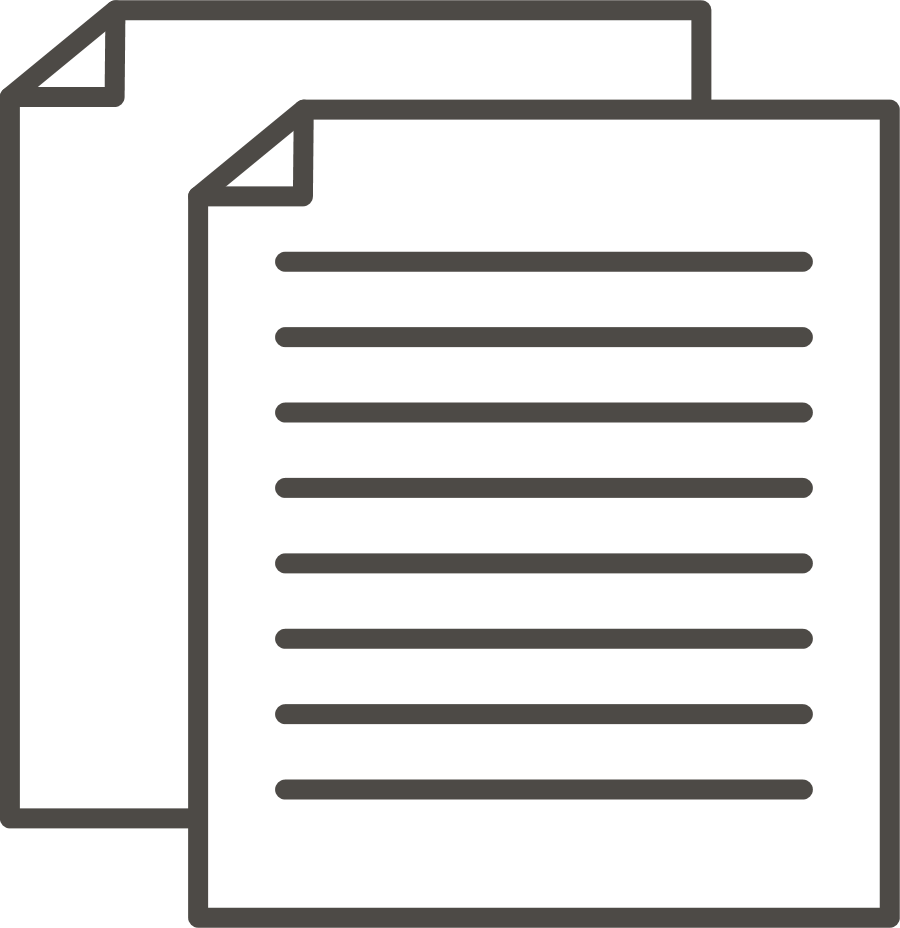 POLITIKOS FORMAVIMO PERDAVIMAS APLINKOS MINISTERIJAI
Iki 2023 m. gegužės 1 d.
Valstybinės žemės perdavimas savivaldybėms​ 
NŽT funkcijų perdavimas savivaldybėms ir kitoms institucijoms
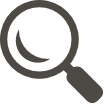 INSTITUCIJŲ FUNKCIJŲ PERŽIŪRA IR OPTIMIZAVIMAS
VIETOJE ŠIMTŲ STR – 
VIENAS STATYBŲ KODEKSAS
SUKONCENTRUOTI TEISĖS AKTAI VIENOJE VIETOJE;
DRAUGIŠKAS NAUDOTOJUI IR ĮSTATYMŲ PERŽIŪRAI SIEKIANT ORENTUOTIS Į ESMINIŲ, O NE TECHNINIO POBŪDŽIO REIKALAVIMO NUSTATYMĄ;
Pasiūlymai Statybos kodekso alternatyvai (I, II, III) teikiami iki 2022 m. kovo 1 d. 
el. paštu info@am.lt
Alternatyvos tvirtinimas LR Vyriausybėje 
iki 2022 m. balandžio 1d.
IŠMANUS, TODĖL MAŽINANTIS ADMINISTRACINĘ NAŠTĄ;
Reikalingų teisės aktų parengimas ir pateikimas 
LR Vyriausybei iki 2022 m. gruodžio 31d
Reikalingų teisės aktų priėmimas
iki 2023 m. gegužės 31d
INTEGRALUS – TELKIANTIS IR KITUS SPRENDIMUS.
Statybų kodekso įsigaliojimas:​ 2024 m. sausio1d.
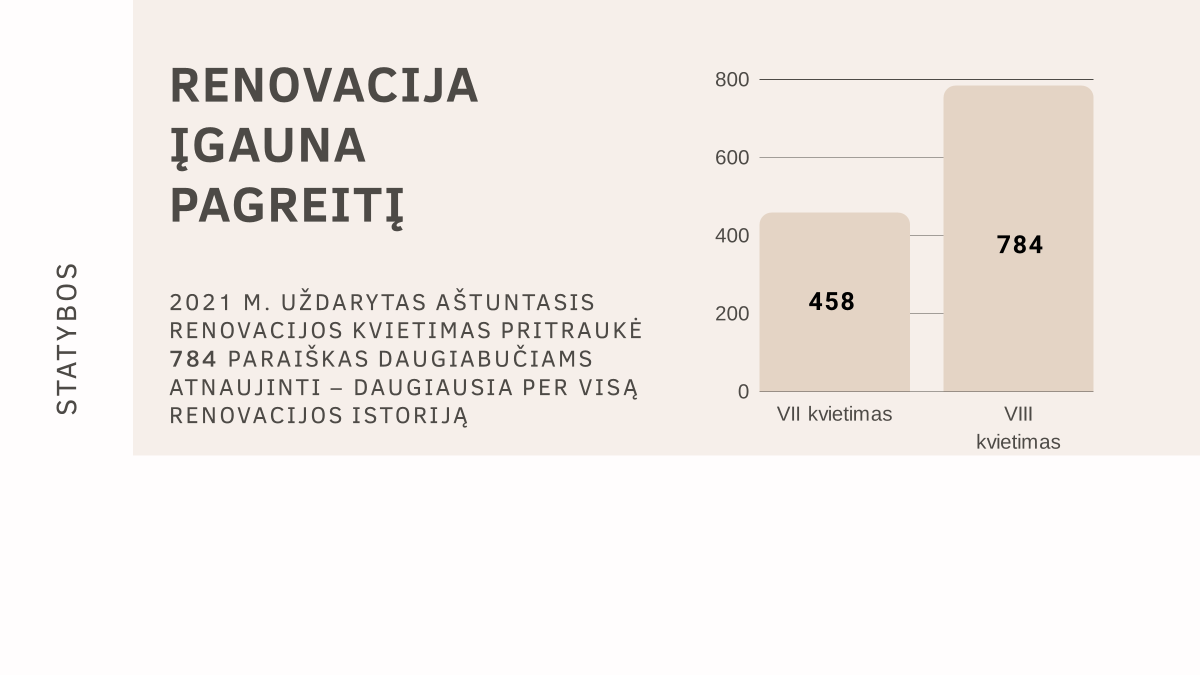 1000
NORINT PASIEKTI TOKĮ DAUGIABUČIŲ RENOVACIJOS PROJEKTŲ RODIKLĮ 2024 M.,
PERŽIŪRIMI RENOVACIJOS PROCESAI
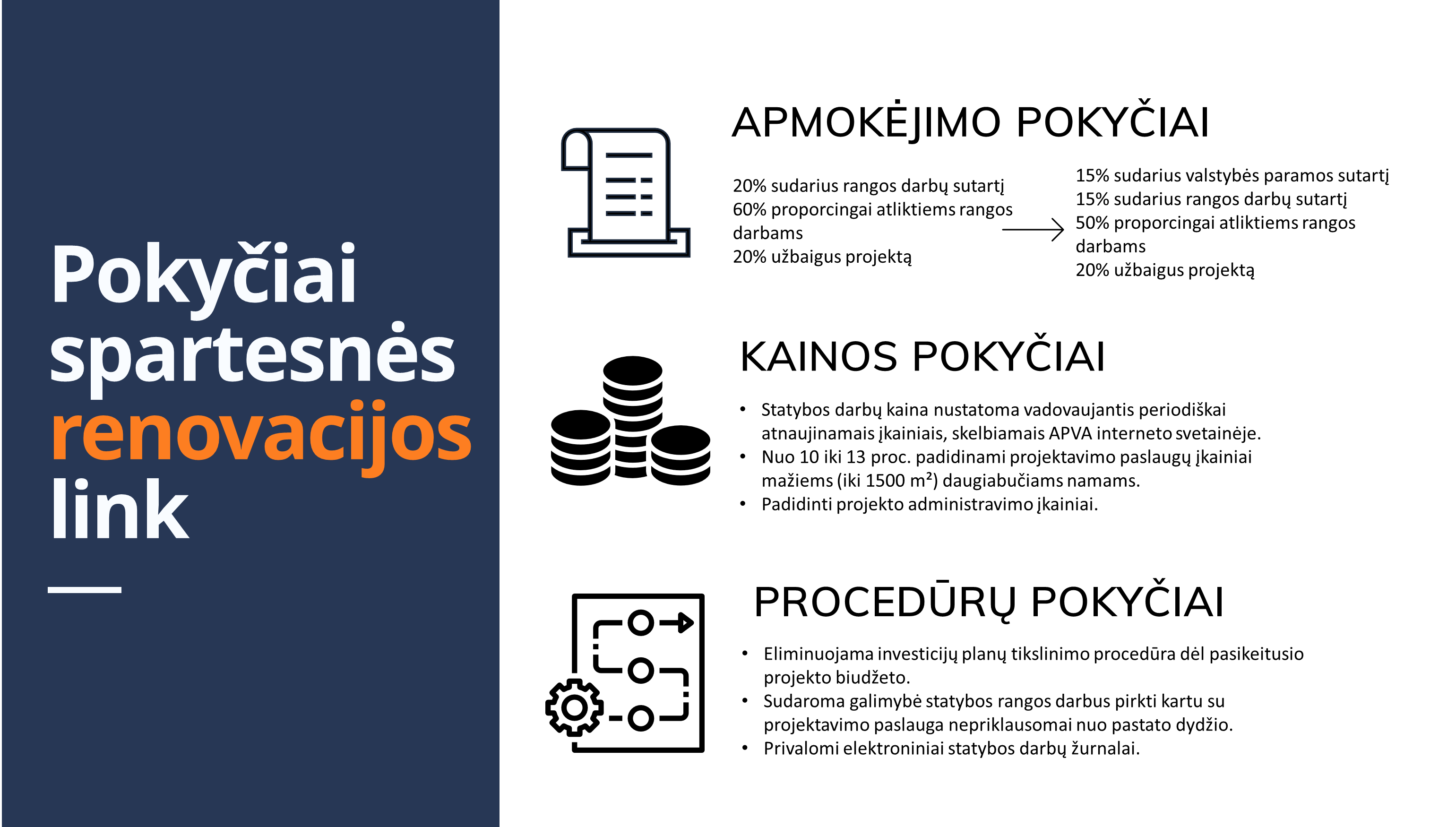 POKYČIAI SPARTESNĖS RENOVACIJOS
LINK
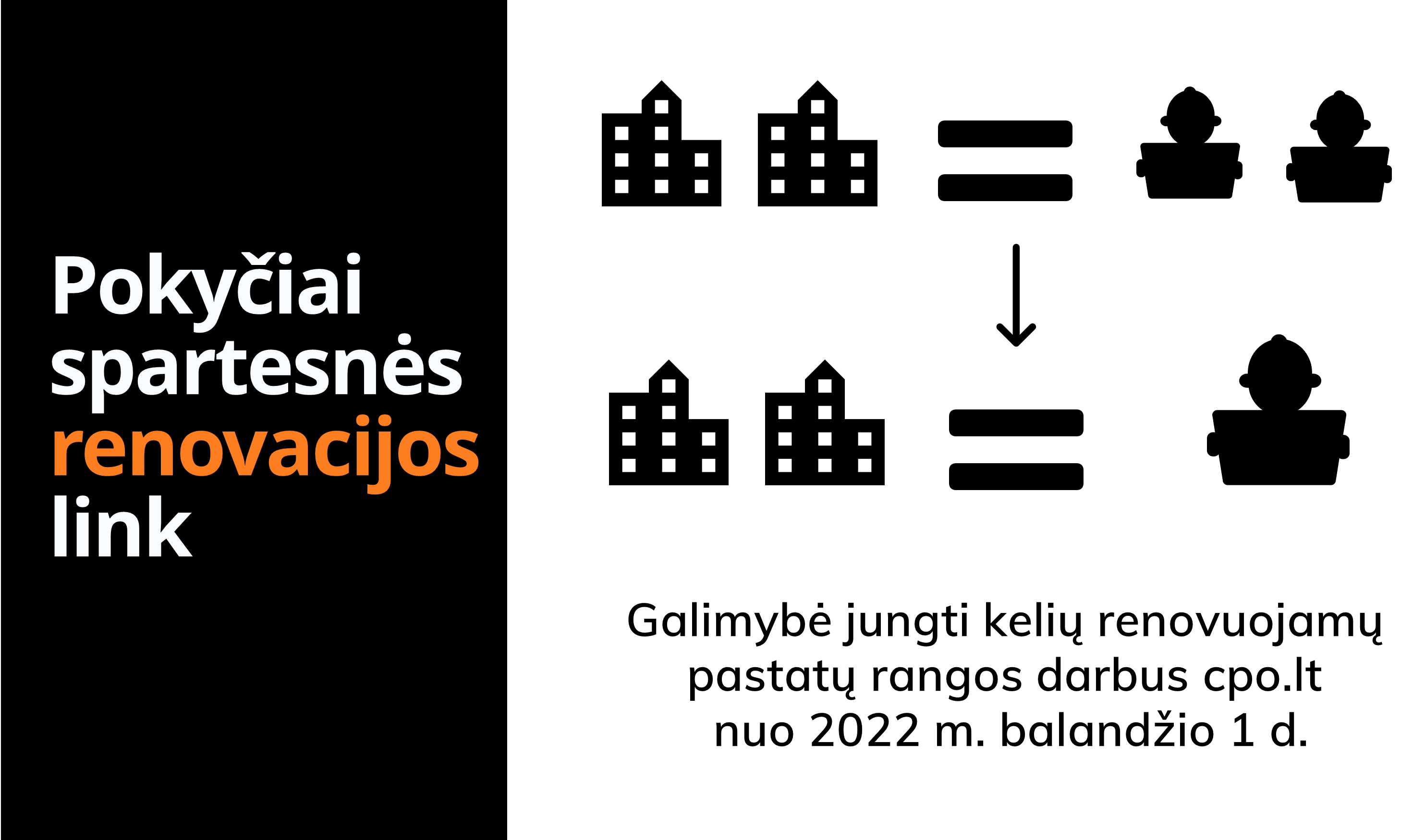 POKYČIAI SPARTESNĖS RENOVACIJOS
LINK
STATINIAI IŠ MEDIENOS
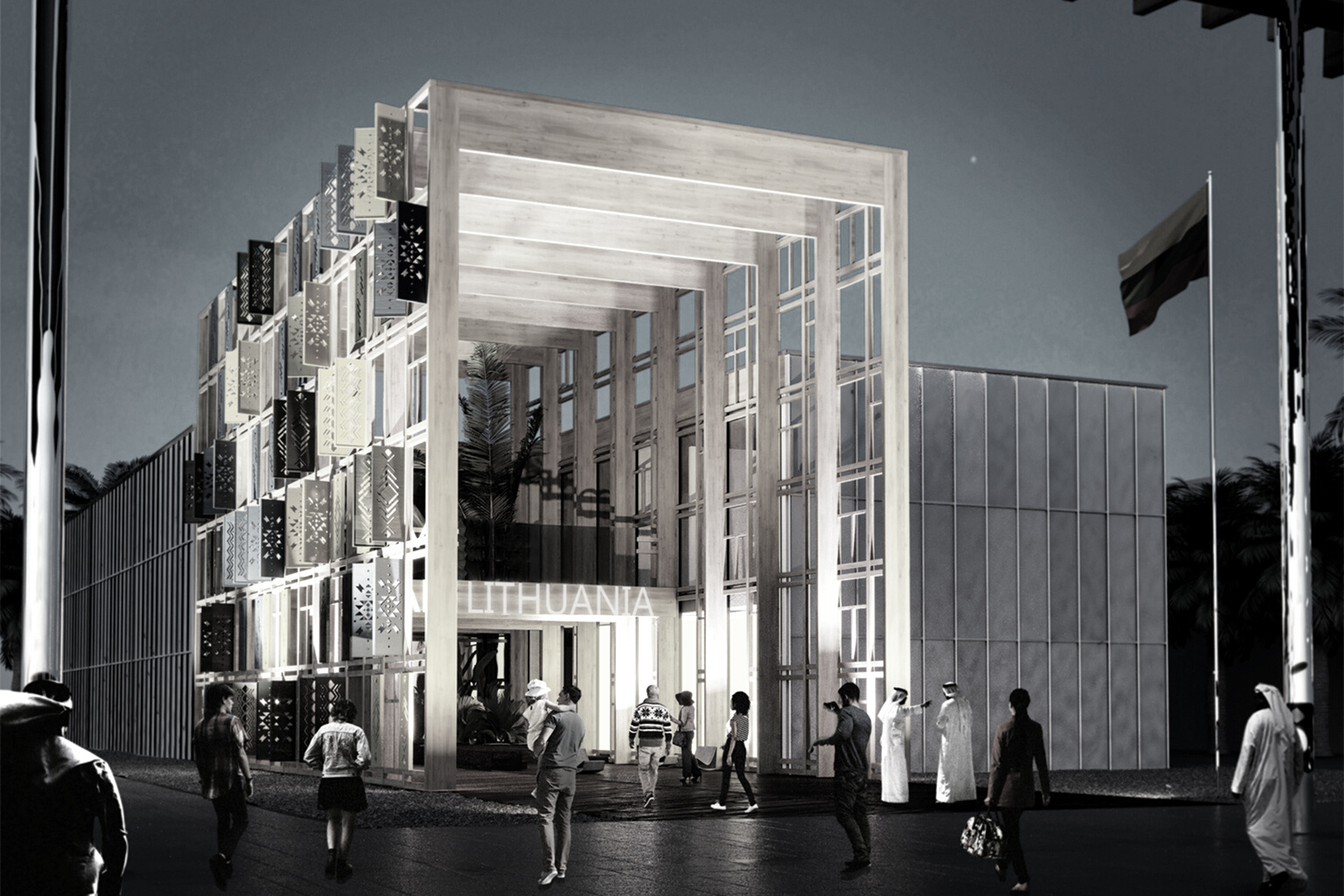 Medienos naudojimo statinių konstrukcijose skatinimas
CO2 UŽRAKINIMAS MEDIENOJE

PRIDĖTINĖ VERTĖ NEIŠVEŽANT ŽALIAVOS, O GAMINANT ČIA
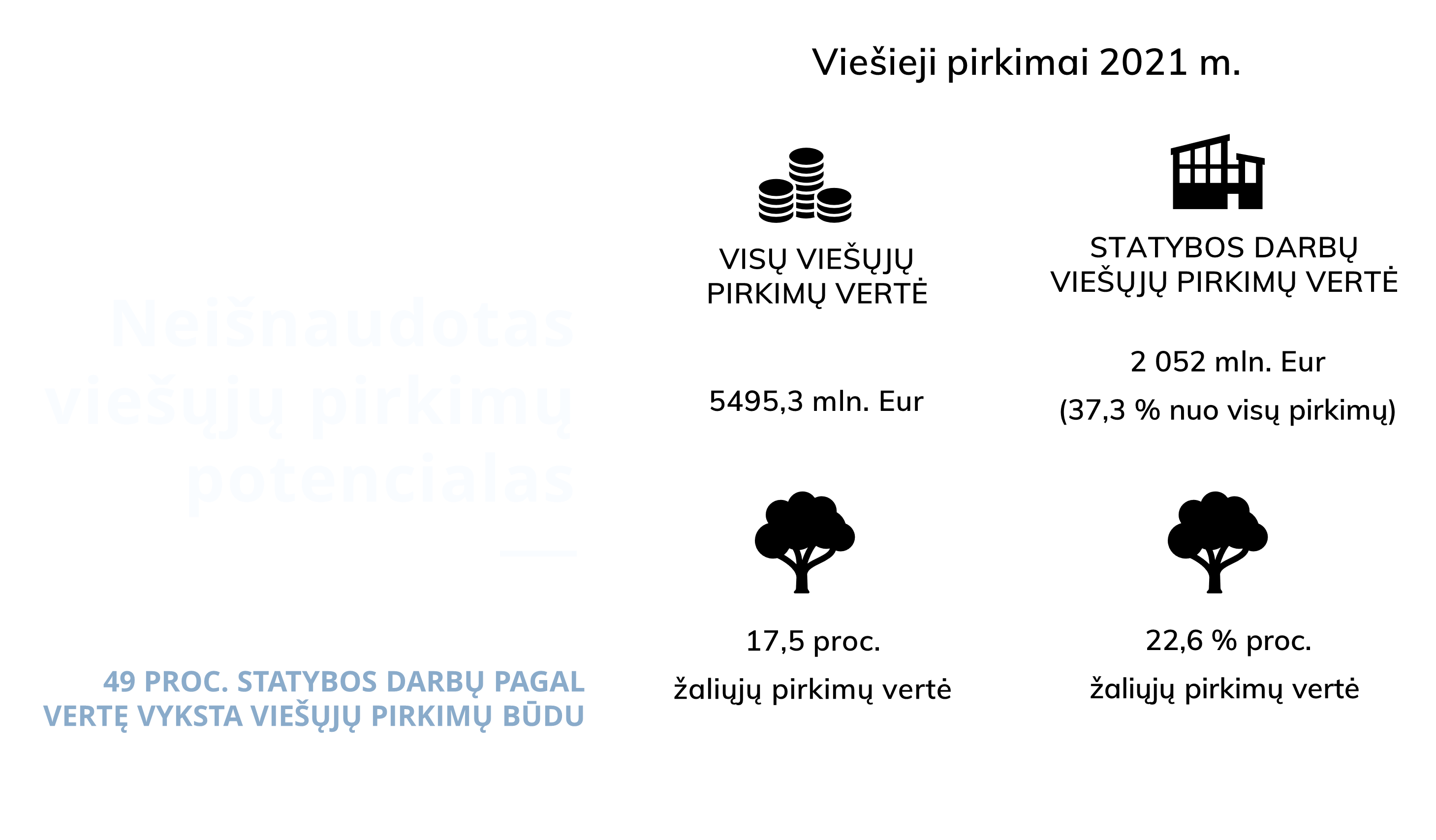 NEIŠNAUDOTAS VIEŠŲJŲ PIRKIMŲ POTENCIALAS
49 PROC. STATYBOS DARBŲ PAGAL VERTĘ VYKSTA VIEŠŲJŲ PIRKIMŲ BŪDU
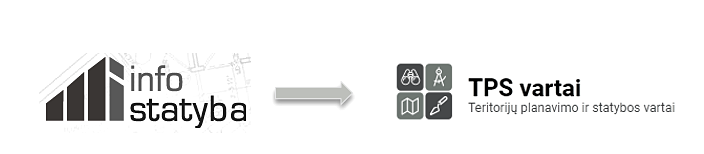 Nebūtina fiziškai vykti į institucijas, norint susitvarkyti dokumentus
Visa informacija vienoje vietoje, užtenka kelių paspaudimų
Ne tik patogi, bet ir vizualiai patraukli
STATYBOS
Stringanti ir lėta
Nenuosekli, klaidi
Vizualiai nepatraukli
ATNAUJINTA „INFOSTATYBA“ MIGRUOJA Į WWW.PLANUOJUSTATAU.LT
IR PATOGIAU, IR KORUPCIJOS VEIKSNIŲ MAŽIAU
BIM IR ELEKTRONINIO ŽURNALO NAUDOJIMO REIKALVIMAI.
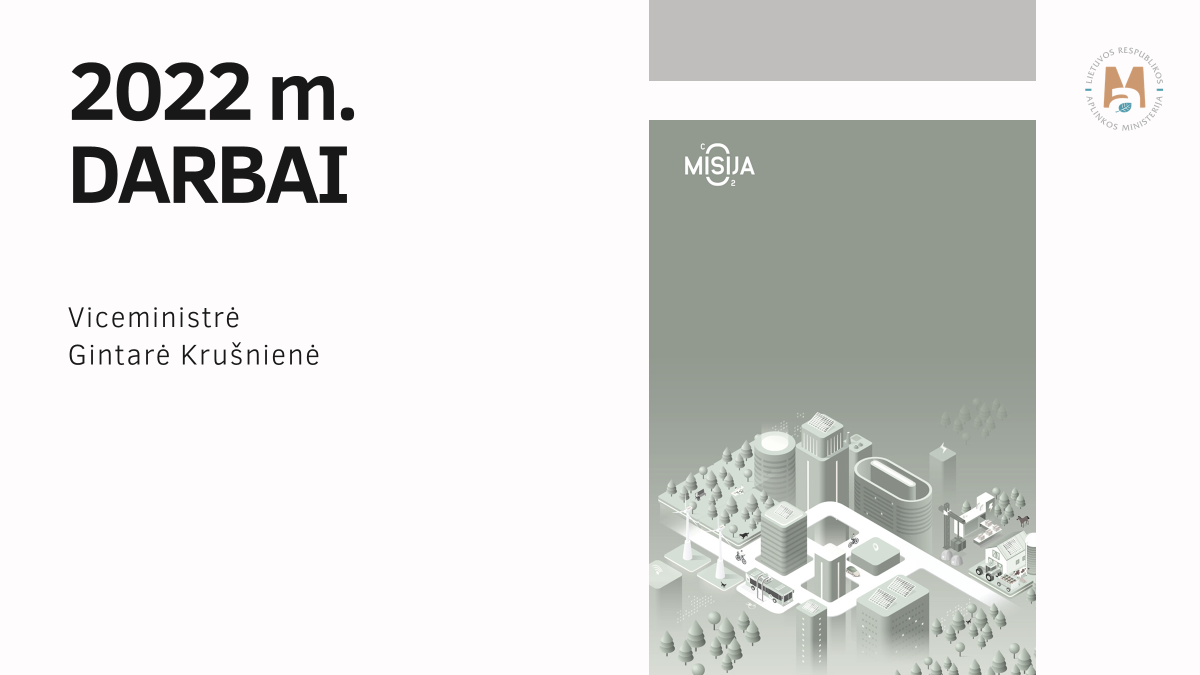 MISIJA 0: KAIP TAPSIME KLIMATUI NEUTRALŪS?
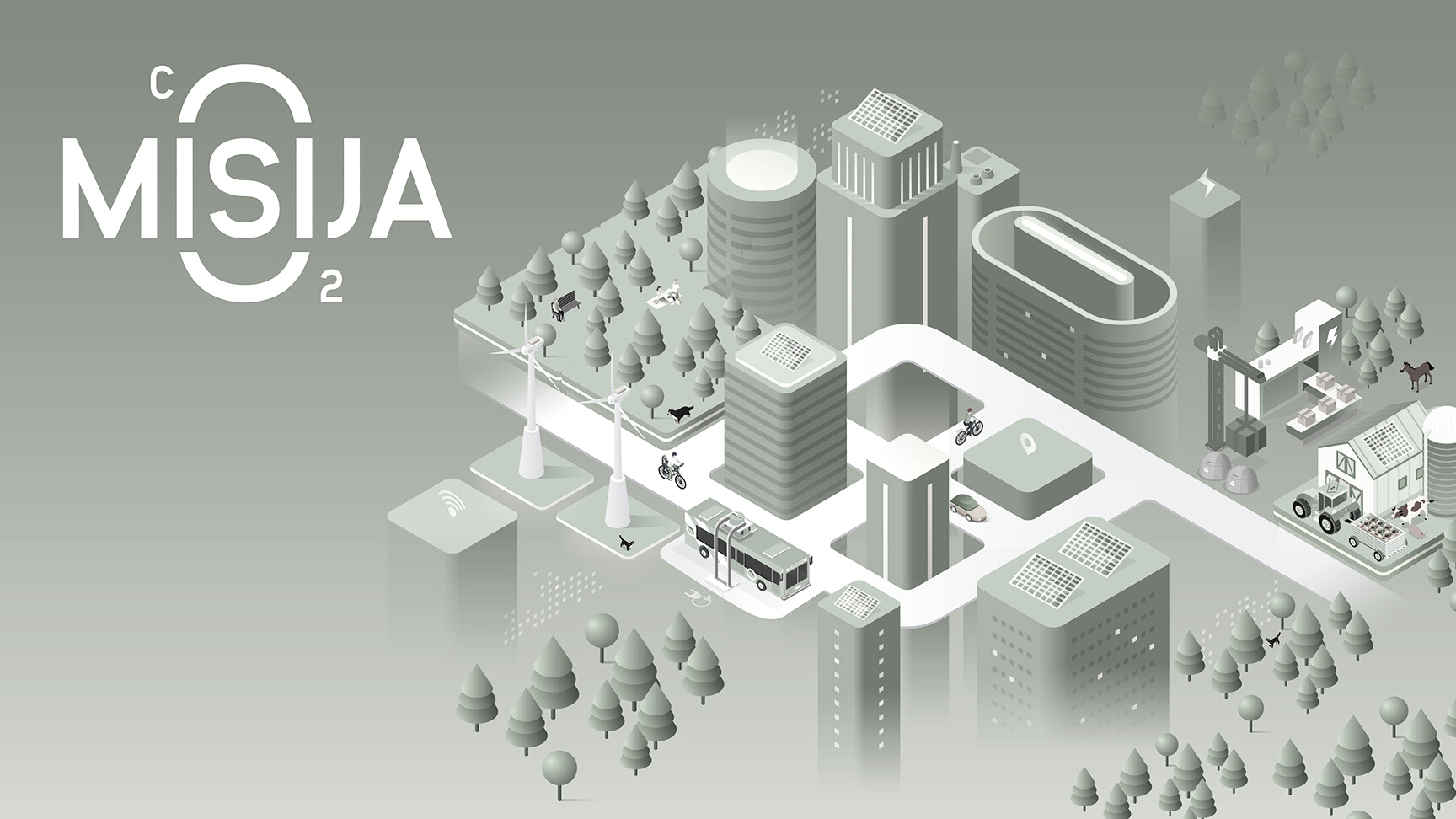 Bus atnaujintas dešimtmečio nacionalinis energetikos ir klimato srities veiksmų planas – NEKSVP 2023.
2030 m.            2050 m.
-30 %            Neutralumas klimatui
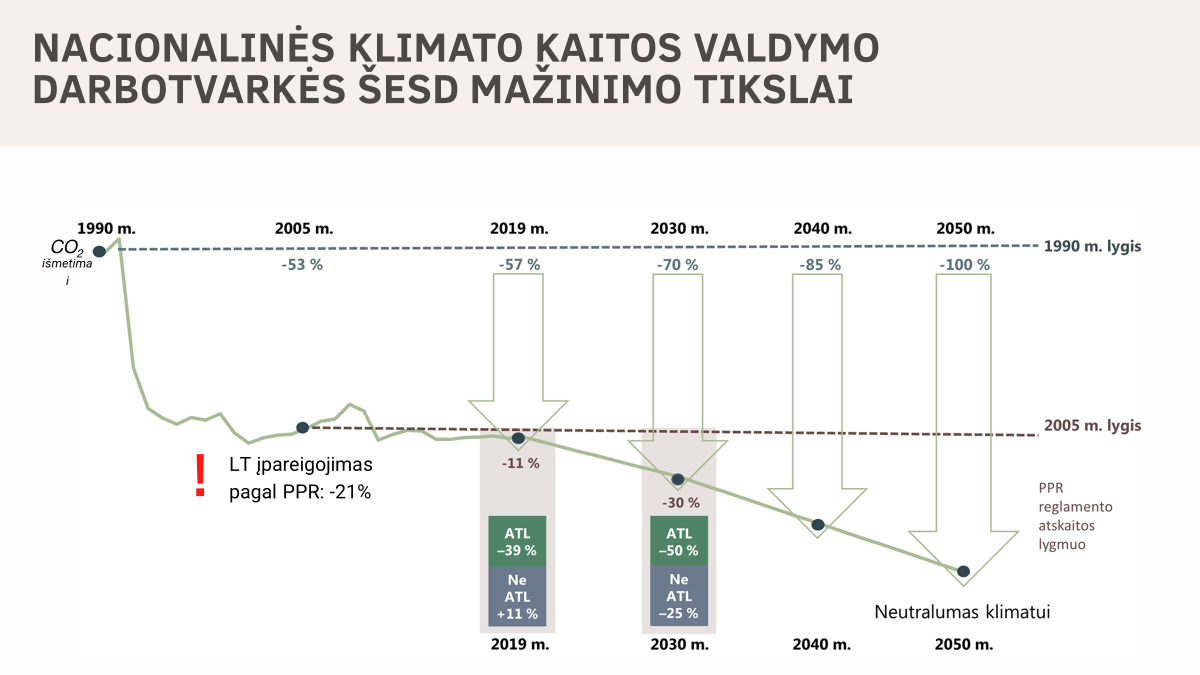 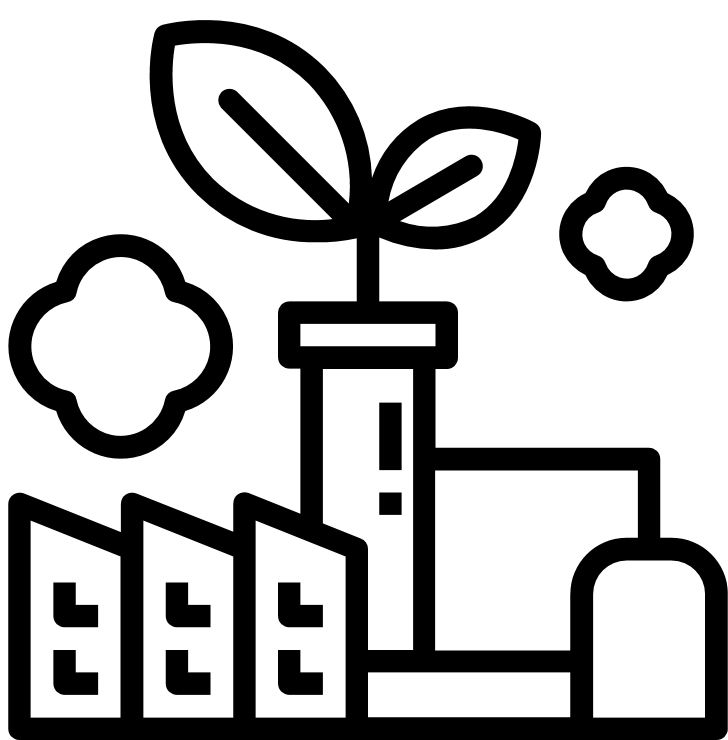 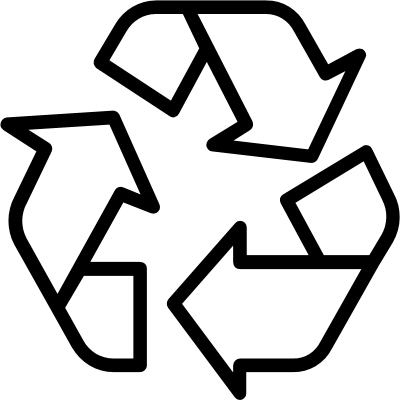 DEKARBONIZACIJOS DISKUSIJOS ESMINIUOSE SEKTORIUOSE
ŽIEDINĖ EKONOMIKA/
ATLIEKOS
PRAMONĖ
2 pasiūlymai
2 pasiūlymai
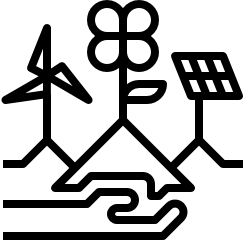 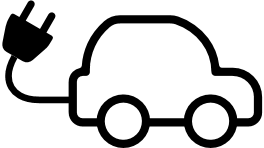 ENERGETIKA 
(ĮSKAITANT PASTATUS)
TRANSPORTAS
DEKARBONIZACIJOS DARBO GRUPĖS​
0 pasiūlymų
Pasiūlymų dekarbonizacijos planui laukiame iki kovo 31 d. platformoje https://klimatokaita.lt/dekarbonizacija/pasiulymai/.
12 pasiūlymų
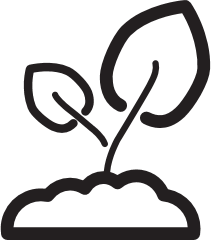 ŽEMĖS ŪKIS IR 
MIŠKININKYSTĖ​
5 pasiūlymai
DEKARBONIZACIJOS
DARBO GRUPĖS
ATRASTI VEIKSMINGIAUSIAS ŠESD MAŽINIMO PRIEMONES
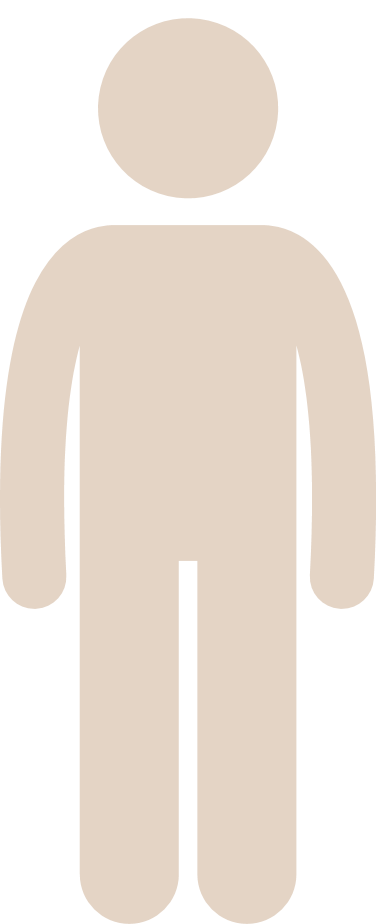 Kokios priemonės turės didžiausią poveikį?
Kurios efektyviausios ŠESD/€?
Kiek 2030 m. tikslo įgyvendinsime EPP scenarijumi?
I ETAPAS
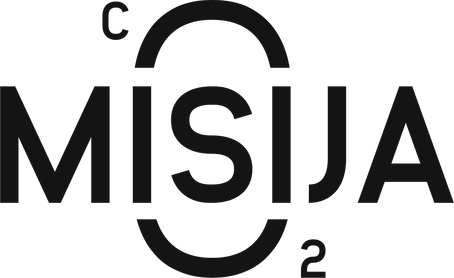 Esamų (patvirtintų) priemonių analizė
II ETAPAS
Kokios priemonės efektyviausios?
Koks priemonės potencialas iki 2030 m.?
Kokios priemonės tarpusavio sinergijos?
Naujų pasiūlymų analizė
III ETAPAS
SUDERINTA PALYGINAMOJI VISŲ PRIEMONIŲ ANALIZĖ
NEKSVP dekarbonizacijos
priemonių paketo
atnaujinimas
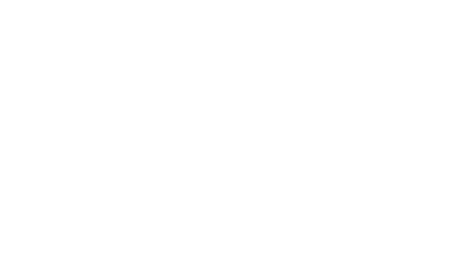 NEKSVP
RENGIMO D.G.
LRV
IV ETAPAS
ATNAUJINTAS PAKANKAMAS NEKSVP PRIEMONIŲ PAKETAS
Vieša formali
konsultacija
V ETAPAS
TVIRTINIMAS LRV
VIEŠA KONSULTACIJA
LRV pritarimas ➝ teikimas EK
geriausiomis prieinamomis žiniomis;
SĖKMINGAS DEKARBONIZACIJOS PROCESAS GRINDŽIAMAS:
įtraukumu; ​​
galimybėmis;​
skaidrumu;
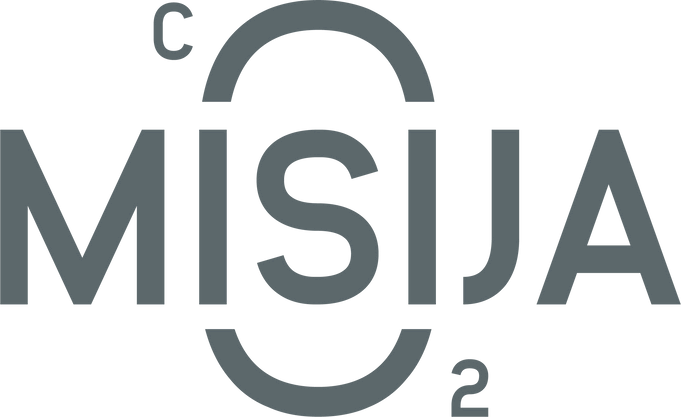 ​plačiu visuomenės ir verslo palaikymu.​​​​
KLIMATO KAITOS PROGRAMA – 
4 METŲ INVESTICINIŲ KRYPČIŲ PLANAS
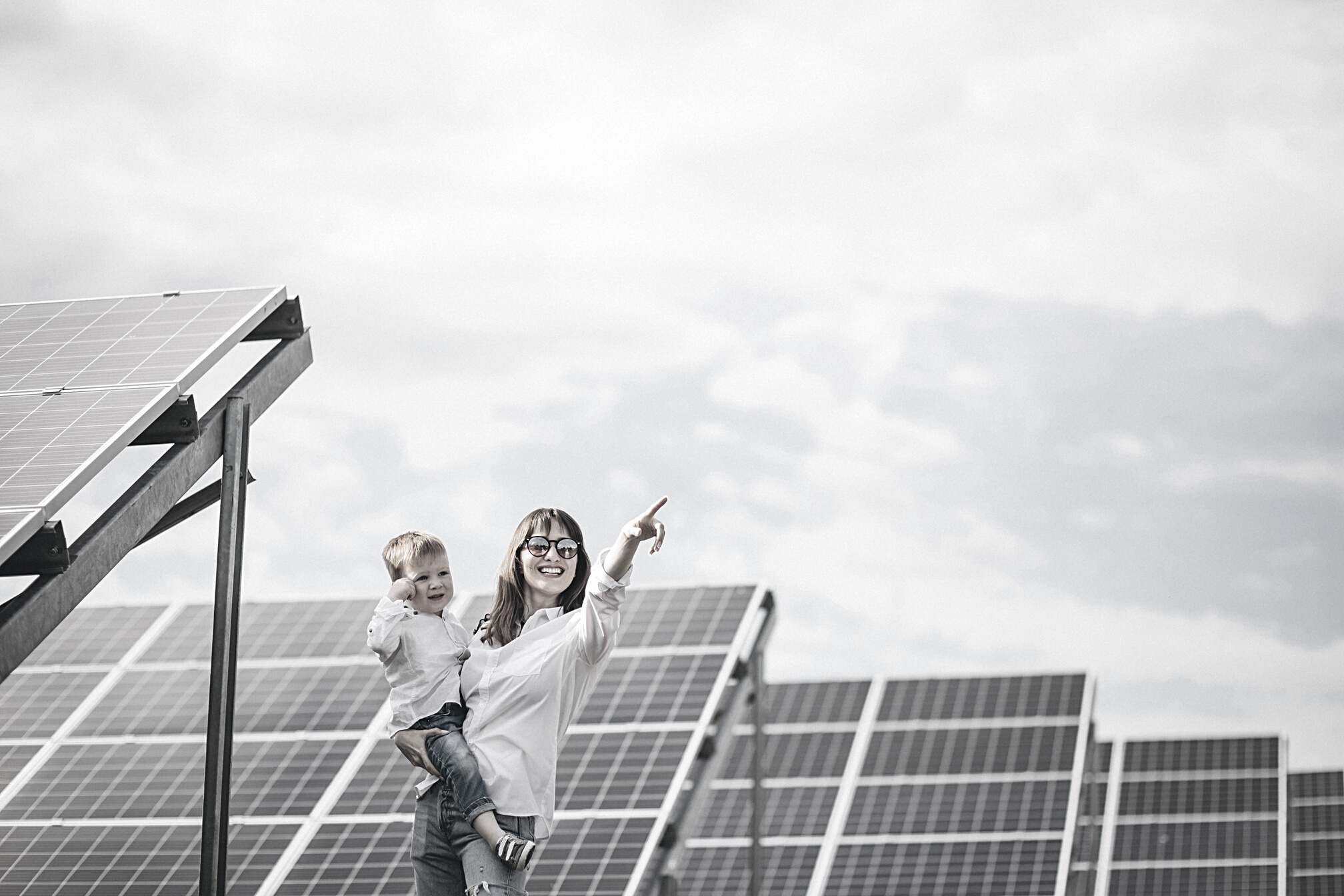 2021–2030 m. virš 800mln. EUR investicijų; 
Šiemet naujos priemonės NVO veikloms, Žaliajai Vyriausybei.
Nuo 2023 m. atnaujinto NEKS plano priemonės
RINKAI IR GYVENTOJAMS – PALANKESNĖS SĄLYGOS PLANUOTI IŠLAIDAS IR INVESTICIJAS
SUKURSIME METODIKĄ
DIRBSIME KARTU SU FINANSŲ MINISTERIJA
INVESTICIJŲ ŽALUMO VERTINIMO METODIKA
kuri padės įvertinti investicinių priemonių indėlį siekiant  aplinkosaugos tikslų.
Tikslas – kad nauja metodika būtų integruotą į strateginio planavimo procesą.
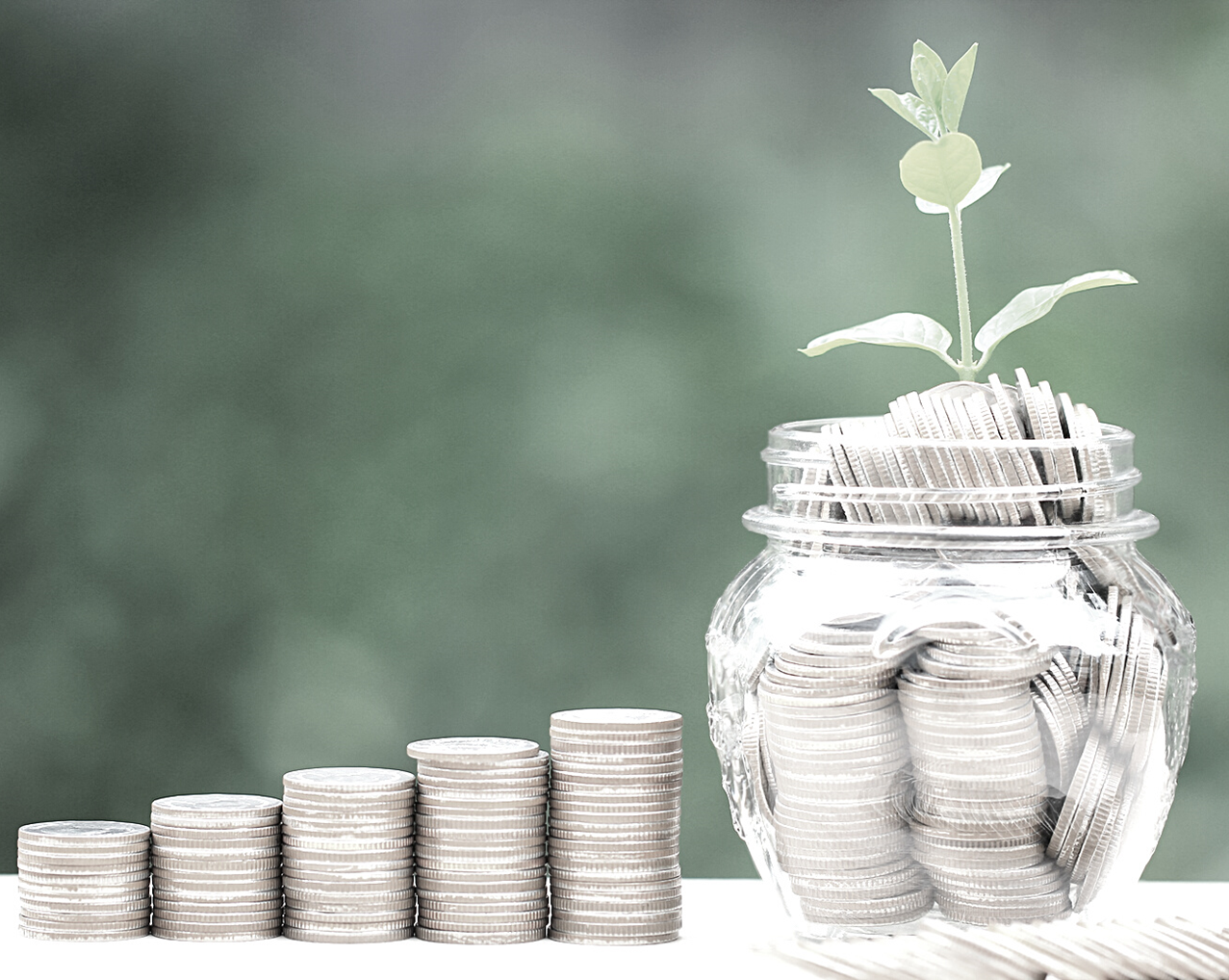 Visos viešosios investicijos vertinamos pagal poveikį aplinkai.
ŽALIOJI EKONOMIKOS PERTVARKA – NE TIK PER INVESTICIJAS
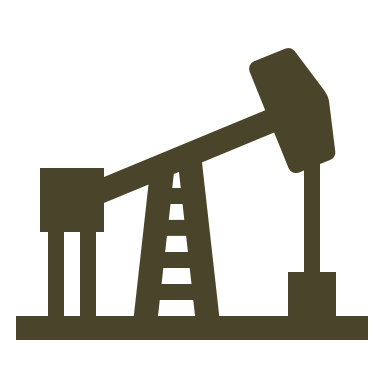 Akcizų įstatymų paketas
[Speaker Notes: Neįvertintas žaliosios mokesčių pertvarkos pilnas efektas, kuris efektyviai mažintų subsidijų poreikį.
Prisitaikymas prie klimato kaitos – tos pačios infrastruktūros investicijos su kriterijais.


Finansavimo vertinimas tiek tobulas, kiek rimtai ministerijos žiūri į aplinkosaugos investicijas savo sektoriuje.
Ne taip seniai asfaltavome kelius kaip ŠESD mažinimo priemonę. Nenuostabu, kad transporto ŠESD išaugo 50%]
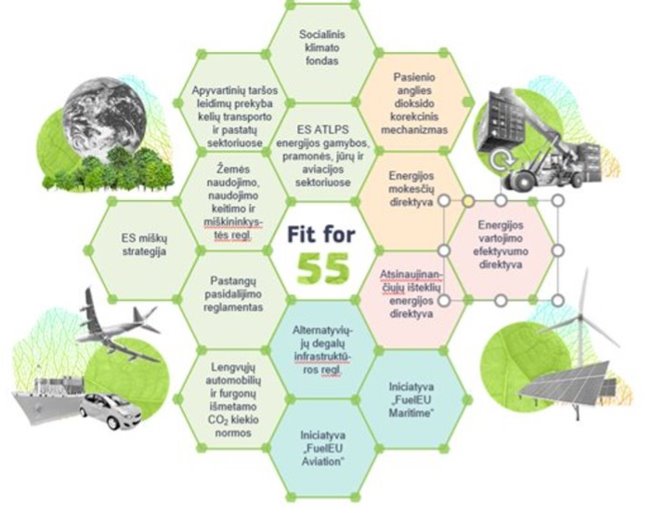 AM
MOKESČIAI IR PREKYBA
KLIMATAS
FM
AM
AM
AM
FM
„FIT FOR 55“
PAKETAS
EM
AM
EM
AM
FM
AM
FM
FM
TRANSPORTAS
ENERGETIKA
FIT FOR 55
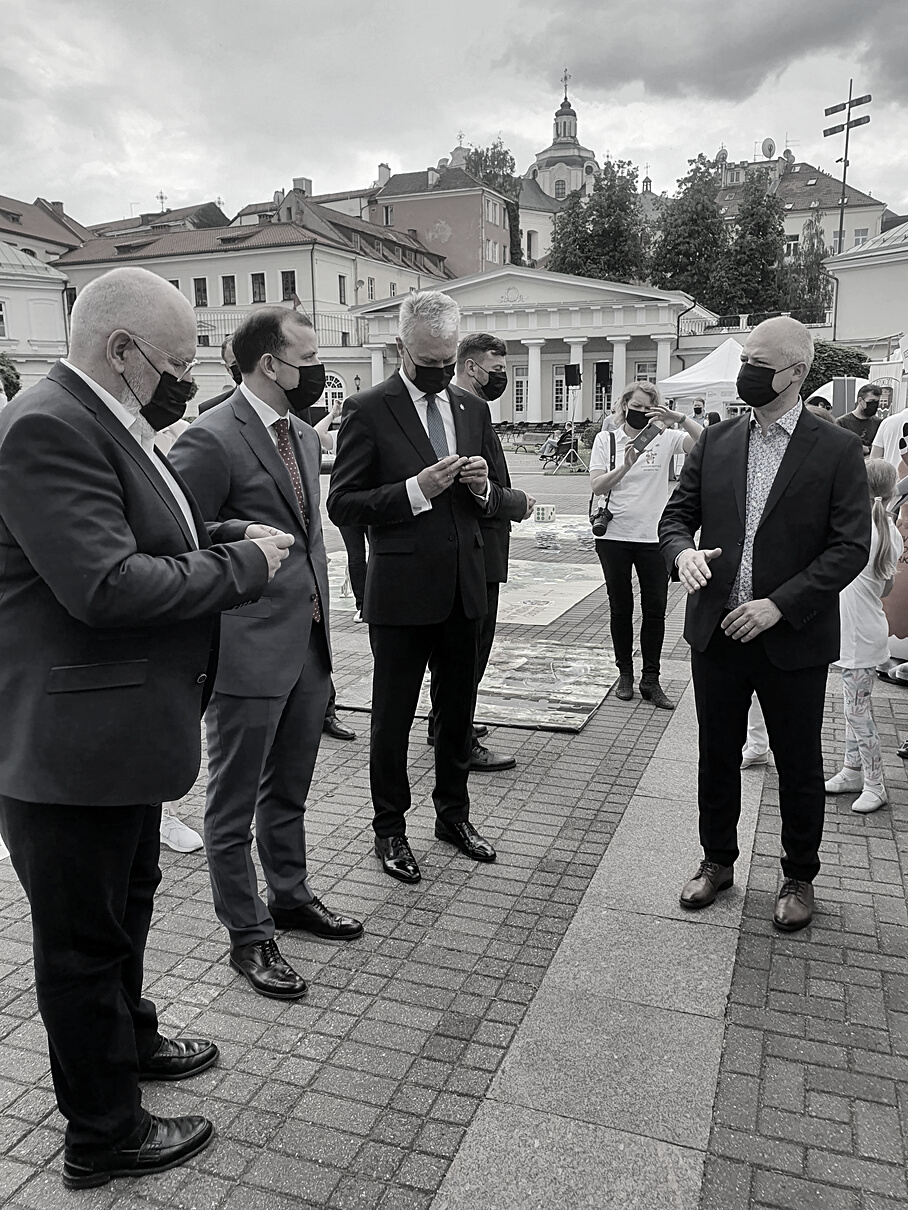 ES LYGIU ĮTVIRTINSIME ŽALIĄJĄ EKONOMIKOS DARBOTVARKĘ, KURI SKATINS LIETUVOS ENERGETINĘ NEPRIKLAUSOMYBĘ IR ŽALIĄJĮ VERSLĄ.
SIEKSIME, KAD LIETUVA GAUTŲ KUO DAUGIAU RESURSŲ IR INSTUMENTŲ IŠNAUDOTI ŽALIOJO KURSO GLAIMYBES, UŽUOT MOKĖJUS SANKCIJAS UŽ TIKSLŲ NEIŠPILDYMĄ.
HIDROMETEOROLOGIJOS 
ĮSTATYMO PROJEKTAS PASIEKS SEIMĄ
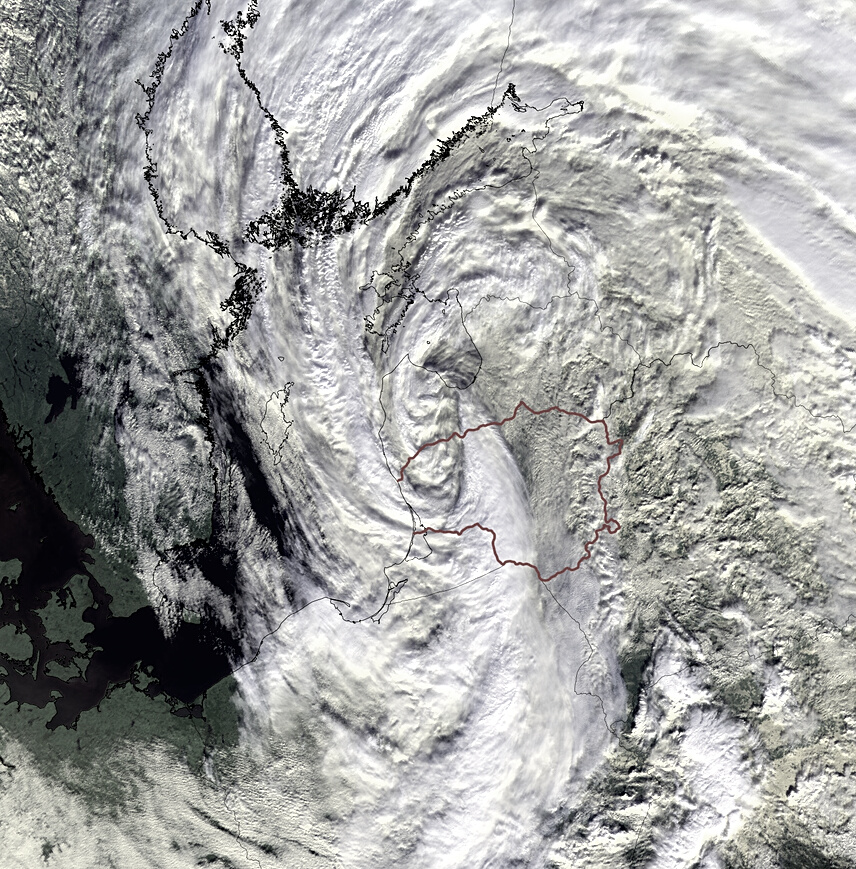 Prisitaikymo prie klimato kaitos poveikio poreikis auga. Klimato duomenys tampa vis labiau aktualūs ir reikalingi įvairioms ūkinėms sritims. 

Atversime LHMT duomenis rinkai ir reglamentuosime jų rinkimą ir panaudojimą. Konsultuosimės su visuomene dėl įstatymo koncepcijos 2022 m. I ketv.
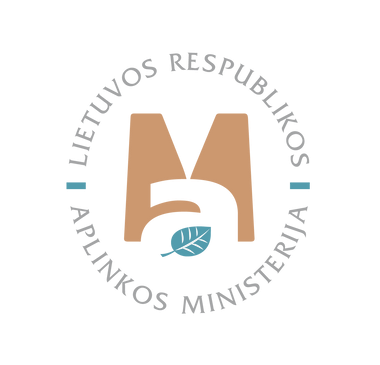 2022 m.
DARBAI
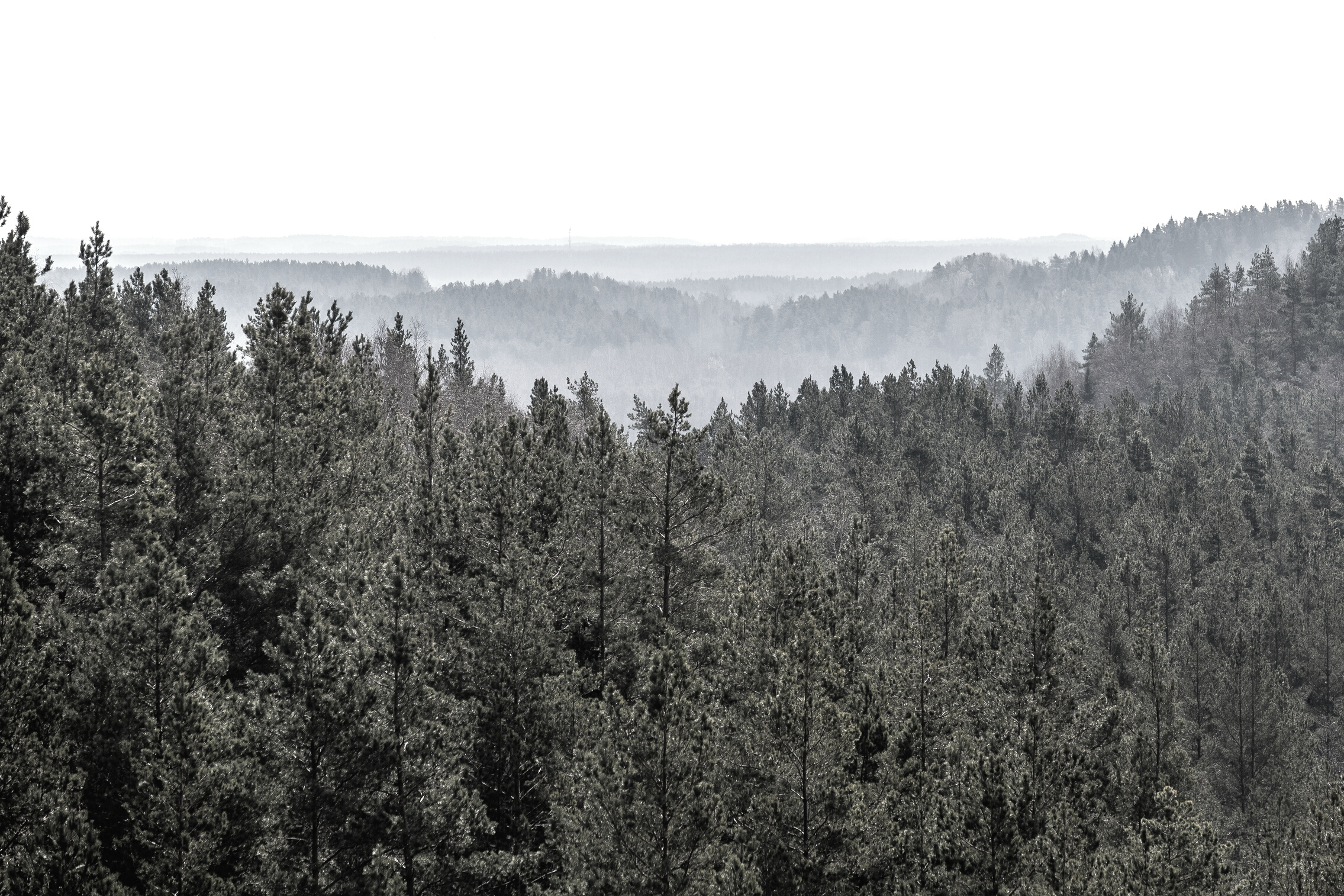 Viceministras
Danas Augutis
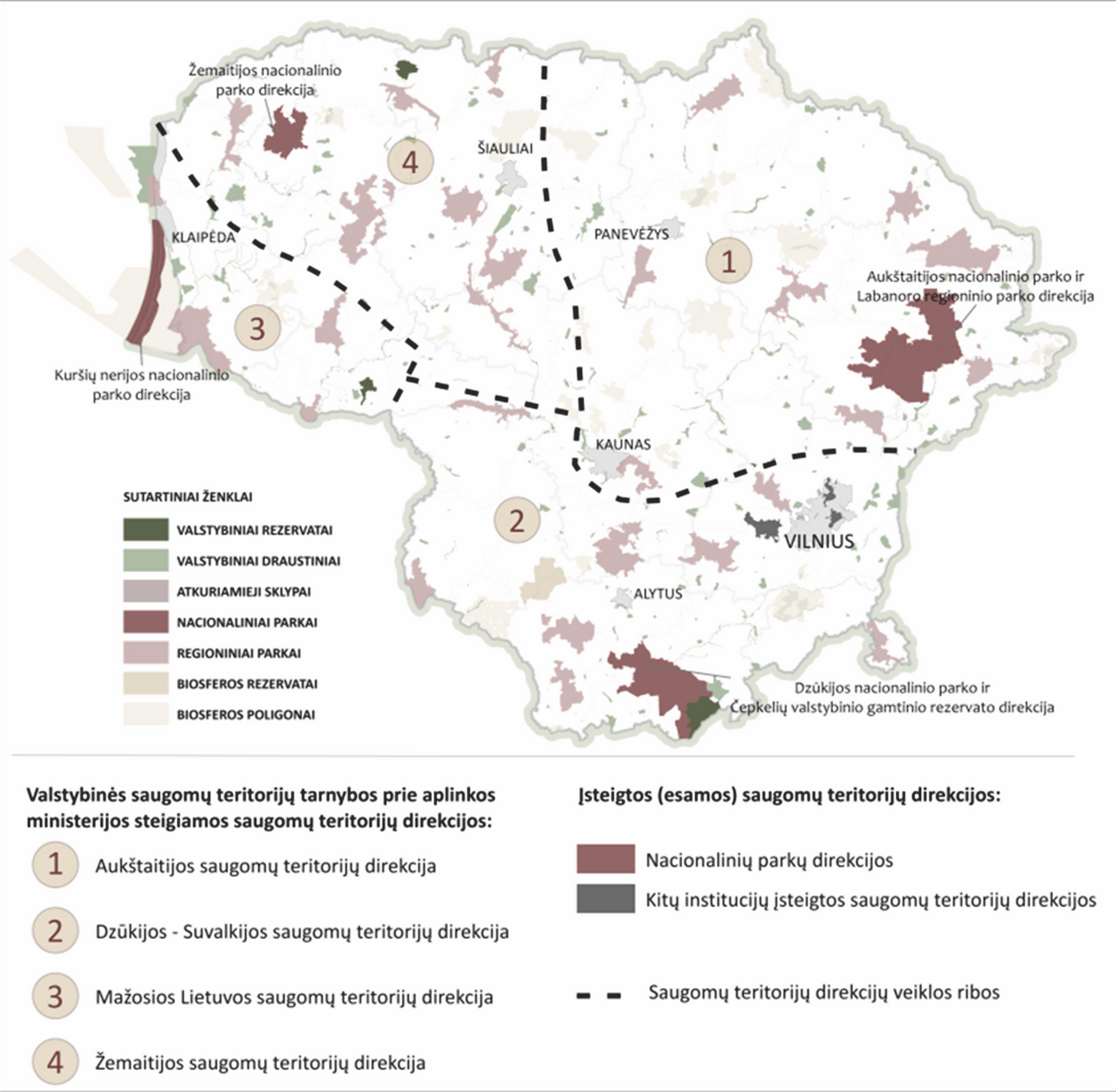 AŠTUONIOS DIREKCIJOS
4 NACIONALINIŲ PARKŲ
4 REGIONINIŲ PARKŲ IR REZERVATŲ DIREKCIJOS
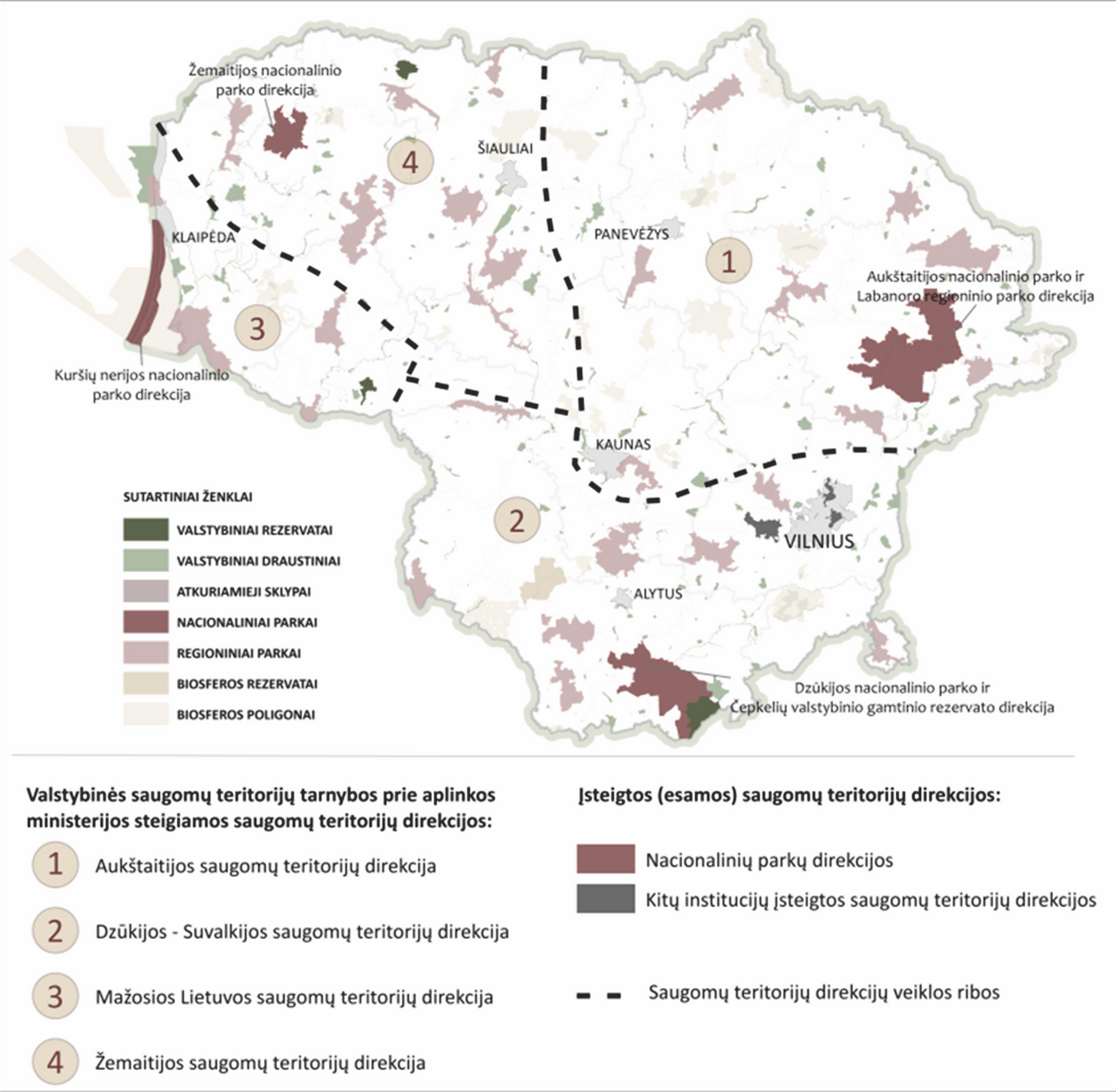 11
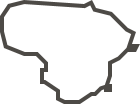 Pagal pasiūlymų dėl saugomų teritorijų steigimo, jų ribų keitimo, nagrinėjimo komisijos 2021 m. lapkričio 18 d. rekomendaciją saugomų teritorijų šeimą papildys 11 naujų draustinių ir 6 bus išplečiami
TIEK (MAŽIAUSIAI) ĮSIKURS NAUJŲ SAUGOMŲ TERITORIJŲ
ILGA KELIONĖ – SUSITARIMAS DĖL MIŠKŲ
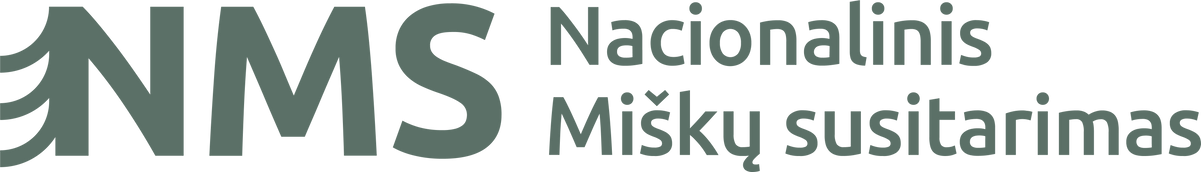 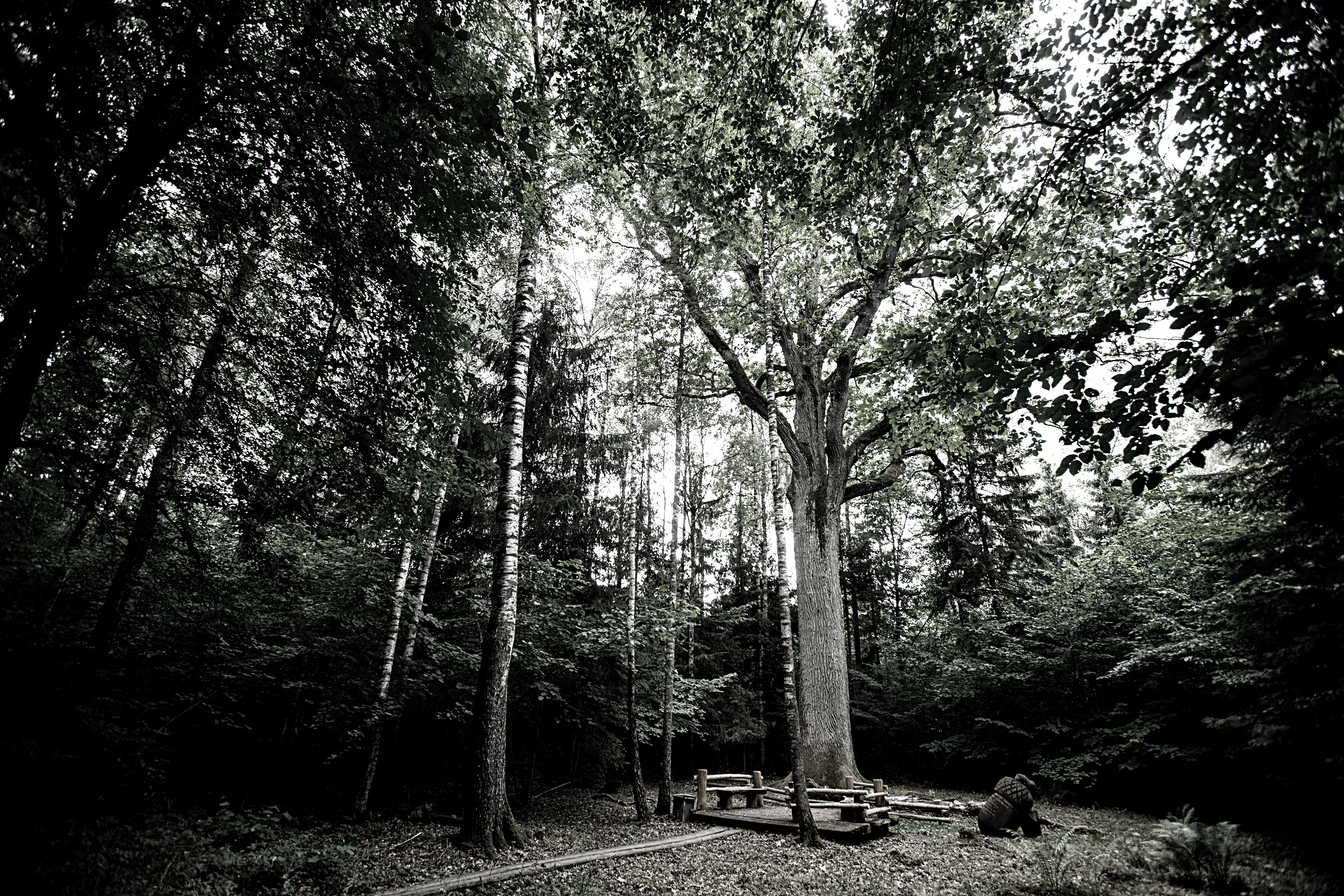 Procese dalyvavo apie 400 žmonių
GERESNĖ MIŠKŲ APSAUGA IŠSAUGANT MIŠKŲ SEKTORIAUS KONKURENCINGUMĄ. SUSITARIMO NUOSTATOS BUS PERKELTOS Į MIŠKŲ STRATEGINĮ DOKUMENTĄ, MIŠKŲ ĮSTATYMĄ
RIBOJIMAI
UŽ PRIVATŲ PLOTĄ SAUGOMOMS 
TERITORIJOMS – 
KOMPENSACIJOS
Steigiant naujas saugomas teritorijas privatiems savininkams apribojamos galimybės naudoti savo žemę ar mišką
APSAUGOS SUTARTYS
Su savininkais bus sudaromos apsaugos sutartys ir mokamos vienkartinės kompensacijos už apribojimus
PERNAI PAGAL BUVEINIŲ DIREKTYVĄ SAUGOMŲ TERITORIJŲ PLOTĄ PADIDINOME 
35 000 HEKTARŲ
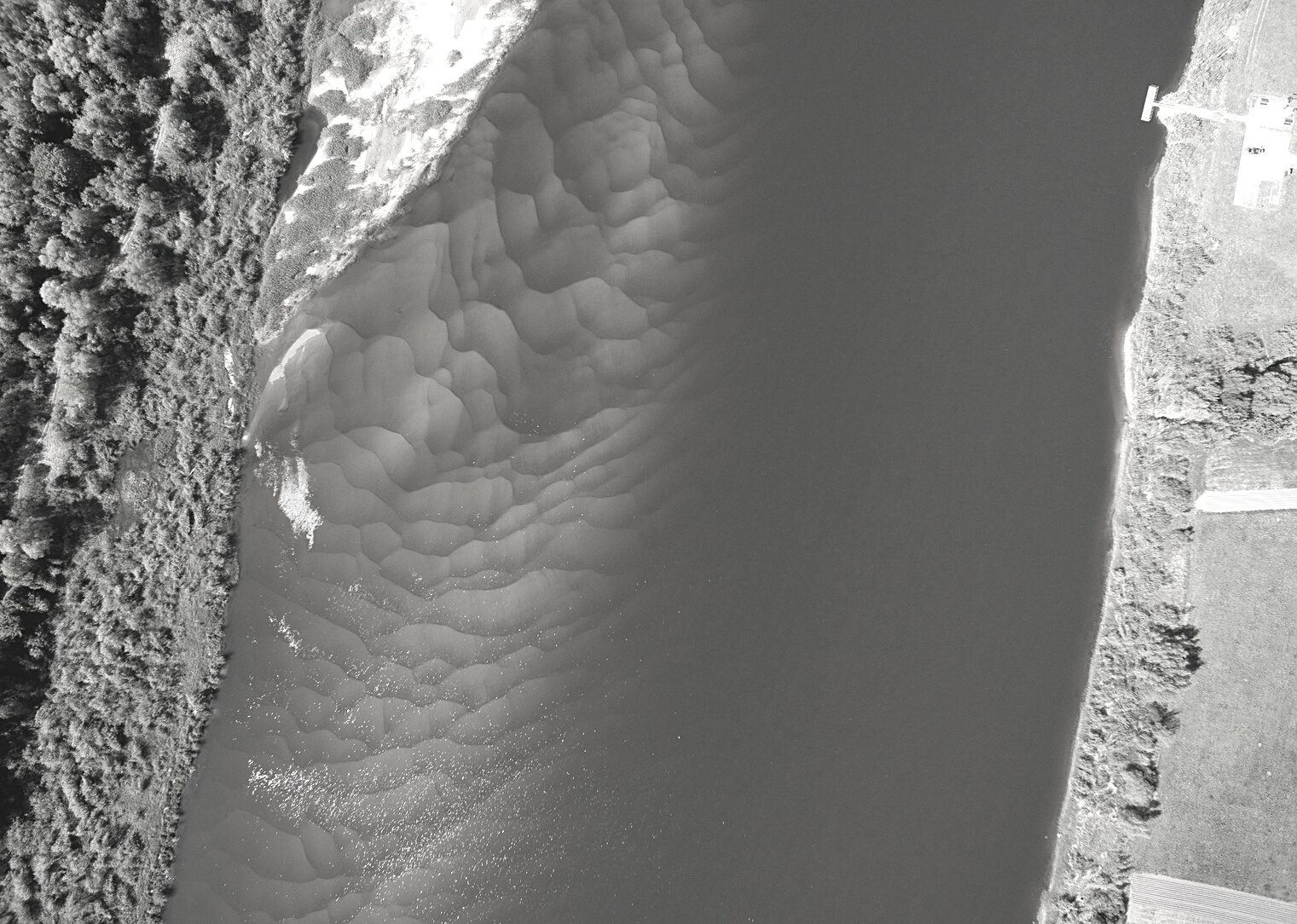 GERESNĖ IR EFEKTYVESNĖ PIEVŲ PELKIŲ IR VANDENS PAKRANČIŲ APSAUGA
KARTU SU PAVALDŽIOMIS INSTITUCIJOMIS PARENGSIME PIEVŲ, PELKIŲ IR VANDENS PAKRANČIŲ ŽEMĖLAPIUS, KURIUOSE BUS NUMATYTI ĮSTATYMAIS APIBRĖŽTI APRIBOJIMAI. 

TAI LEIS REIKŠMINGAI PAGERINTI VANDENS TELKINIŲ BŪKLĘ, APSAUGOTI JAUTRIAUSIAS EKOSISTEMAS, ATVIRI DUOMENYS IR IŠ ANKSTO PARENGTI ELEKTRONINIAI ŽEMĖLAPIAI SUTRUMPINS IR ATPIGINS TERITORIJŲ PLANAVIMO DARBUS.
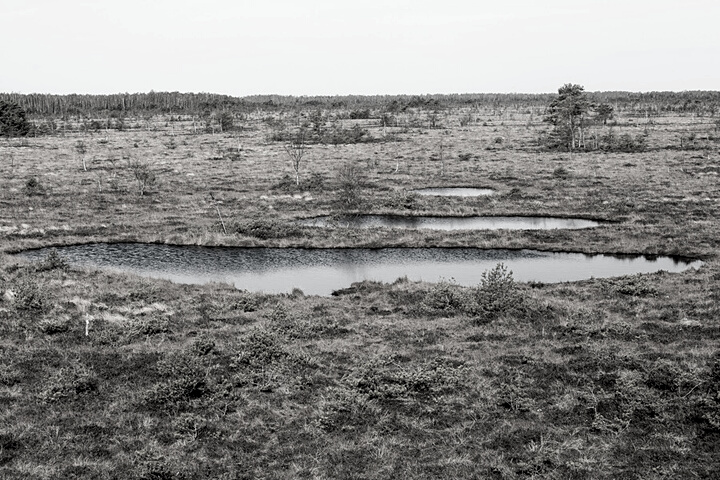 SKAIDRESNĖ MEDIENOS PREKYBOS SISTEMA
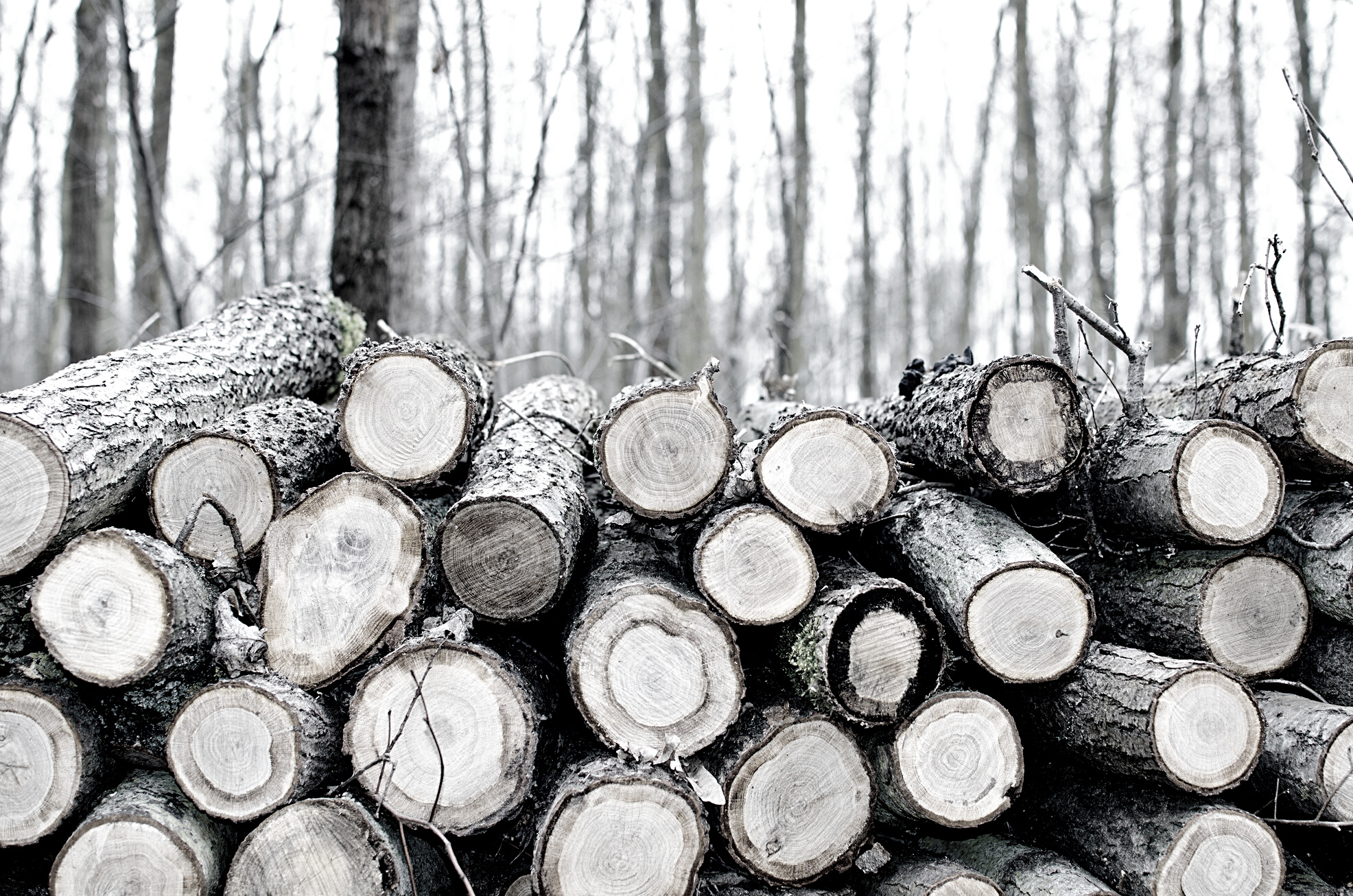 Pradėsime prekybą valstybiniuose miškuose pagaminta mediena vykdyti atviro aukciono būdu. 
Atnaujinsime medienos matavimo, ženklinimo ir apskaitos tvarkas.
SIEKIAMA UŽTIKRINTI PREKYBOS SKAIDRUMĄ, DIDŽIAUSIĄ GRĄŽĄ VALSTYBEI BEI SUDARYTI SĄLYGAS VIETOS PRAMONEI GERIAU KONKURUOTI SU MEDIENOS EKSPORTUOTOJAIS.
PROCESŲ VALSTYBINĖJE MIŠKŲ TARNYBOJE SKAITMENIZAVIMAS
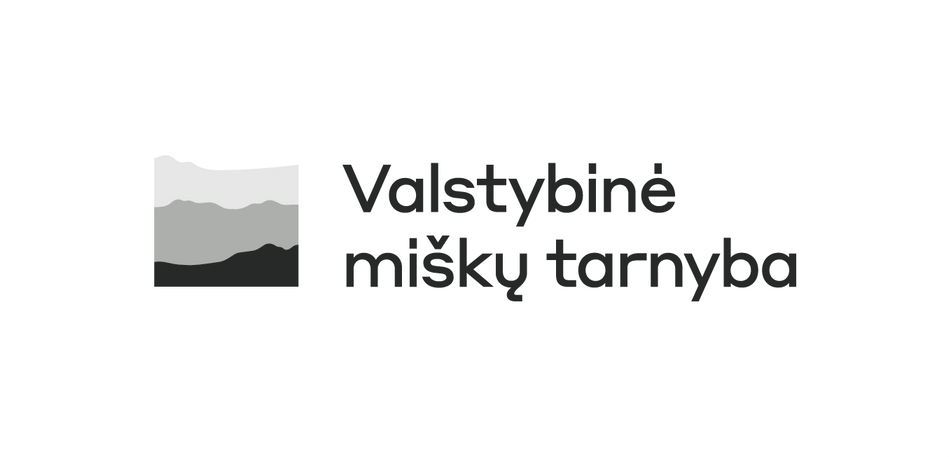 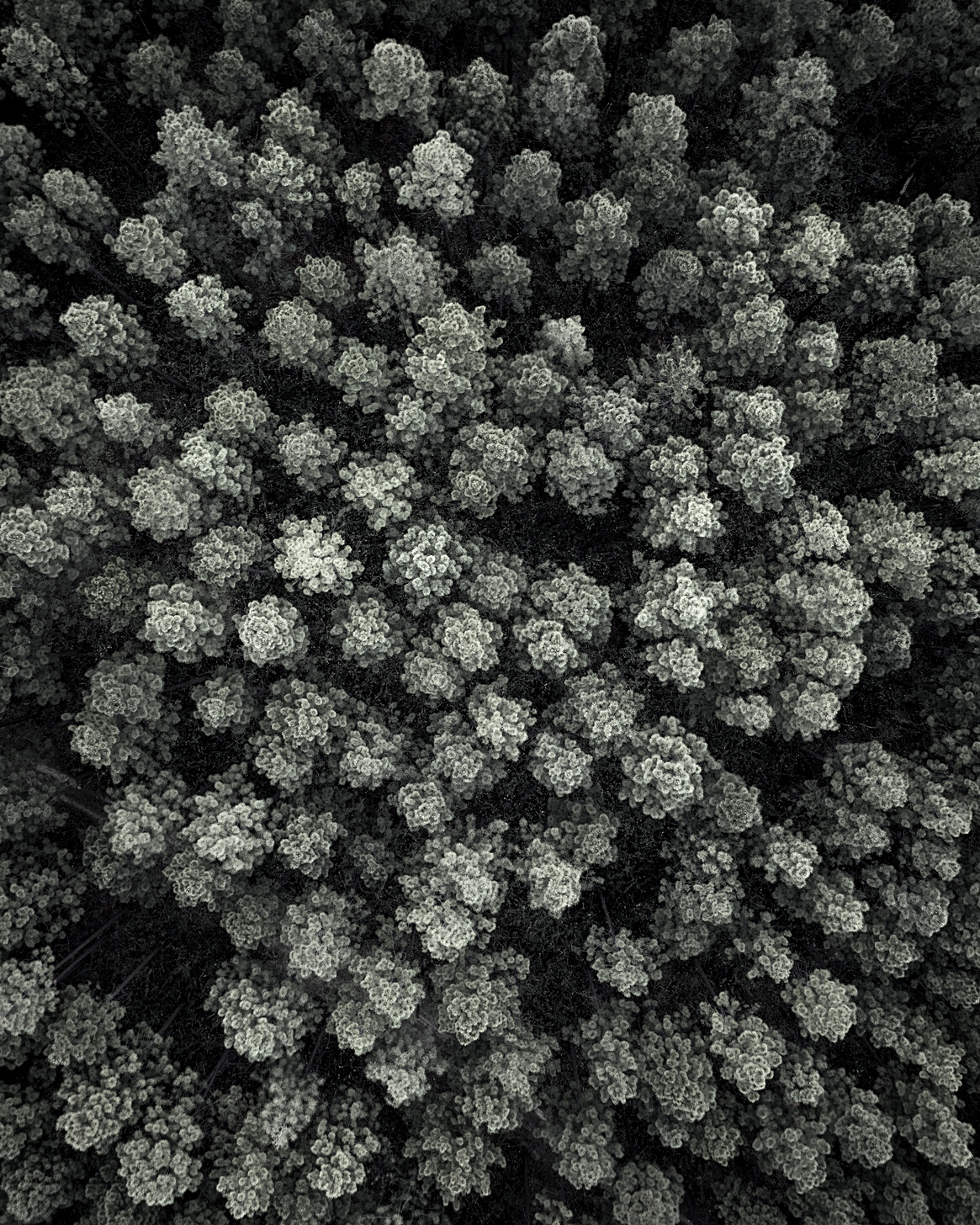 Pradedame naujos miško 
kirtimo leidimų sistemos rengimą.
SISTEMA NE TIK SUPAPRASTINS LEIDIMŲ IŠDAVIMĄ, BET PRISIDĖS IR PRIE GERESNĖS MIŠKŲ IR JŲ VERTYBIŲ APSAUGOS.

PLANUOJAMA, KAD SISTEMA KEISIS DUOMENIMIS SU SAUGOMŲ RŪŠIŲ INFORMACINE SISTEMA, SAUGOMŲ TERITORIJŲ KADASTRU IR PAN.
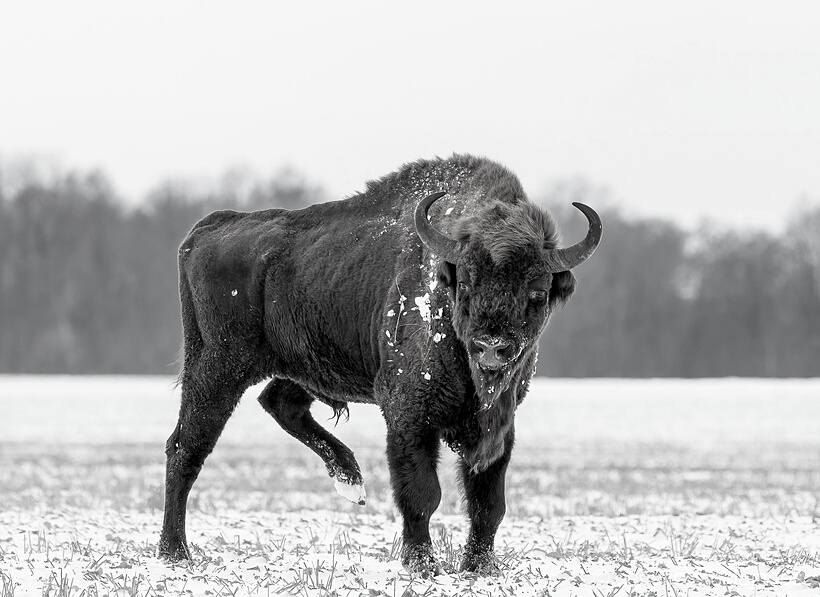 SKIRIAMAS IŠSKIRTINIS DĖMESYS GYVŪNŲ TEISĖMS
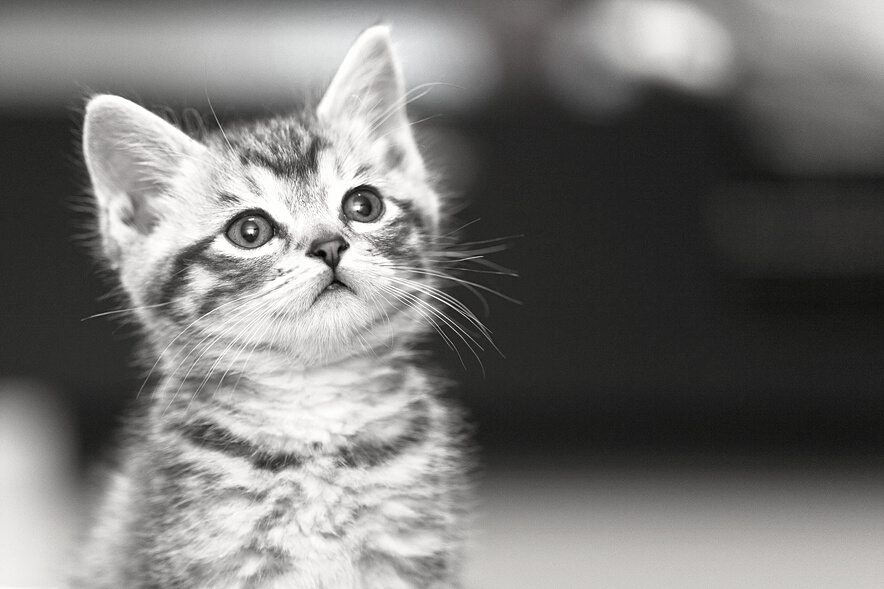 Gyvūnų
gerovės
metai
Iki 2022 m. gegužės mėnesio visi šunys, katės ir šeškai turi būti paženklinti ir registruoti Gyvūnų augintinių registre
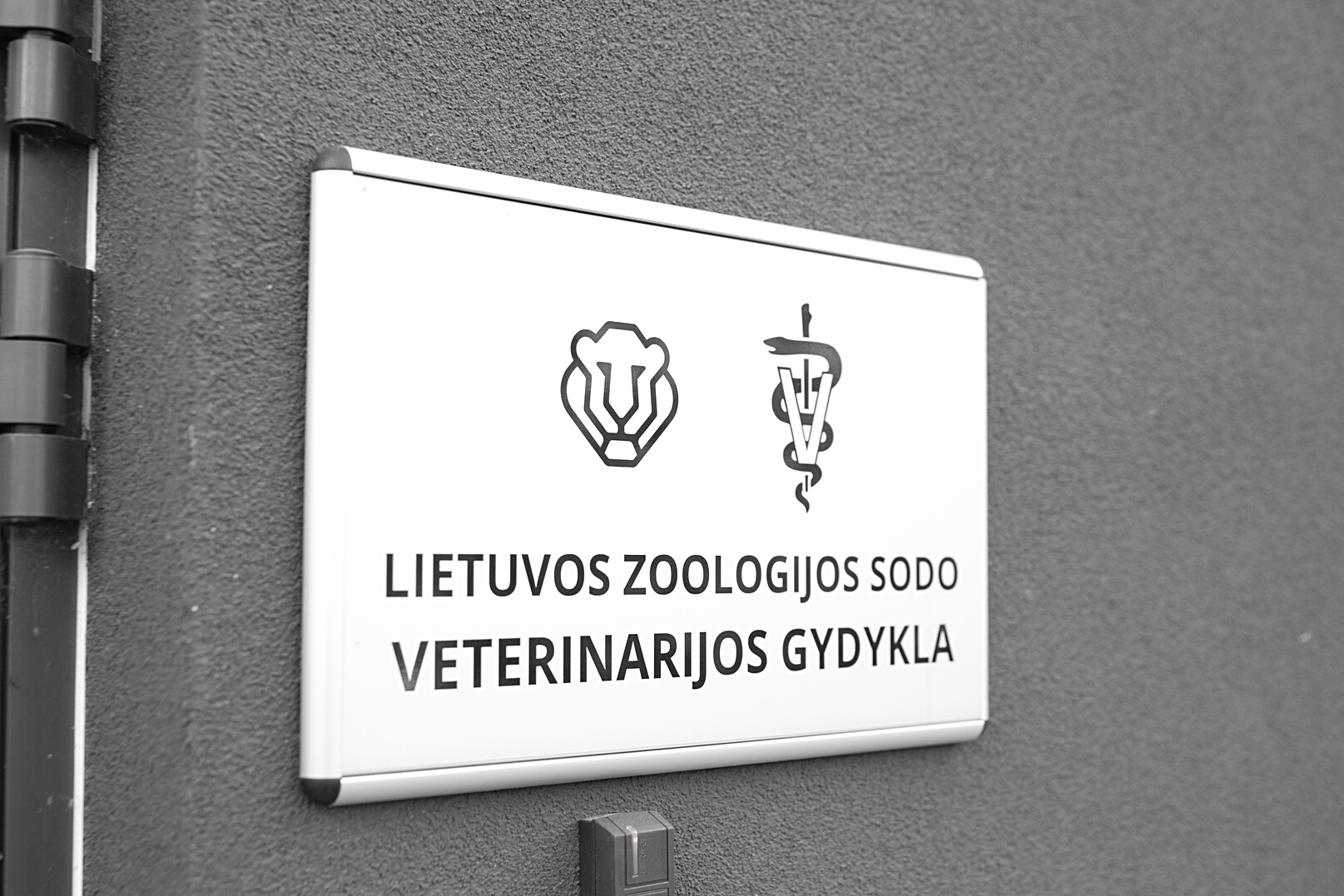 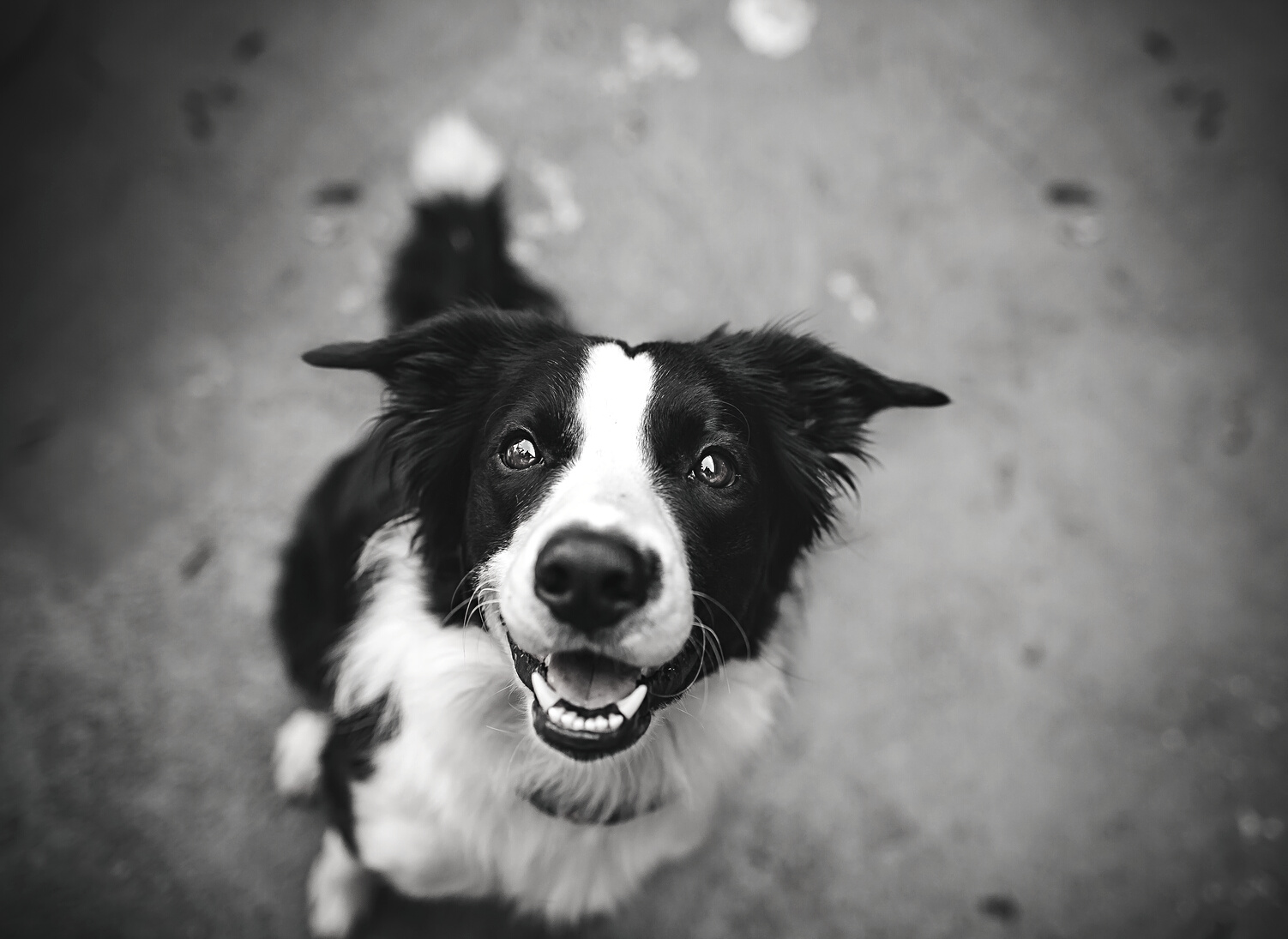 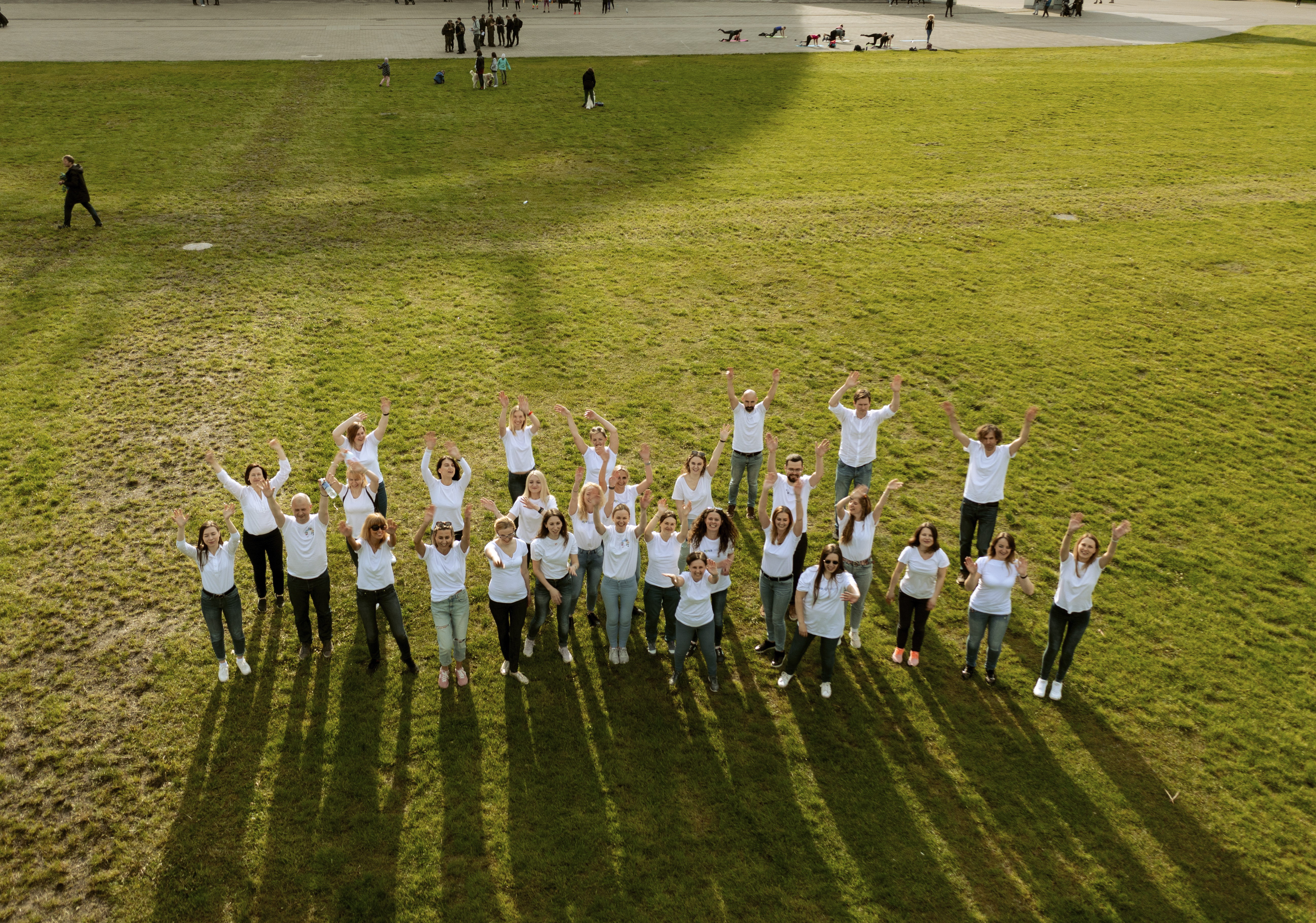 AČIŪ UŽ BENDRADARBIAVIMĄ!